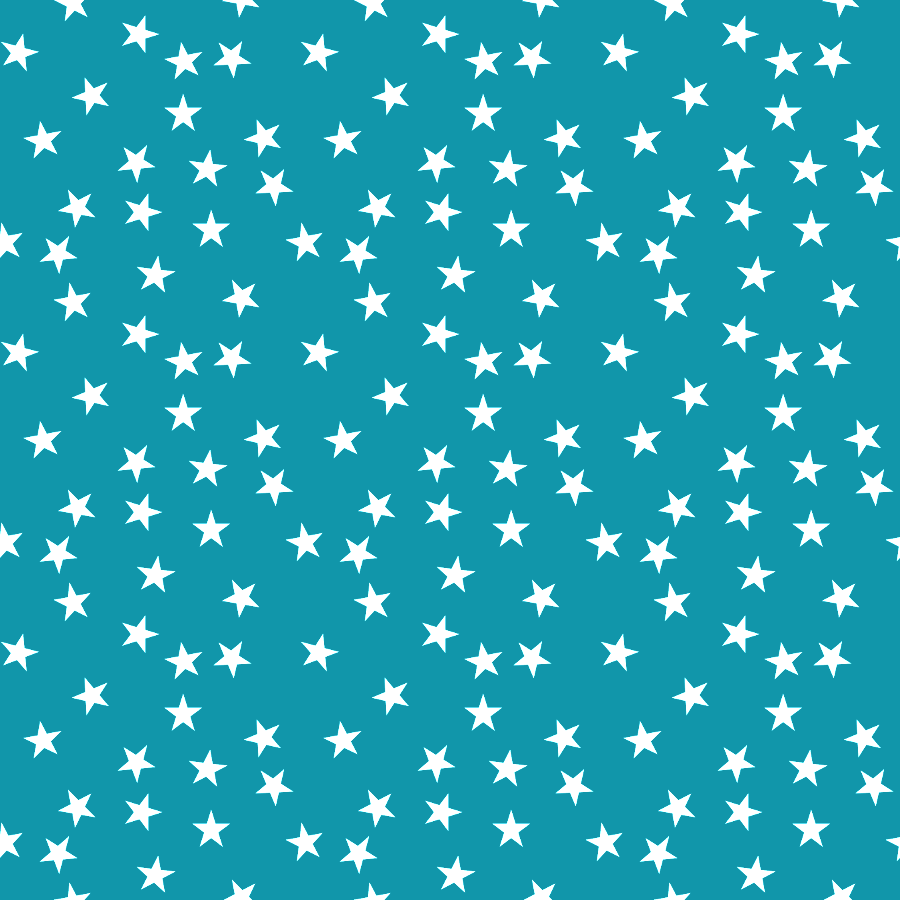 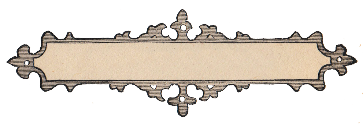 Jedinice za novac: Kune i lipe
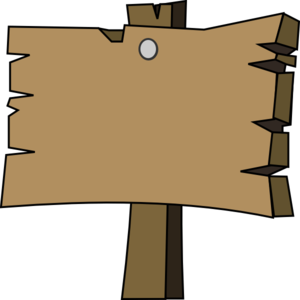 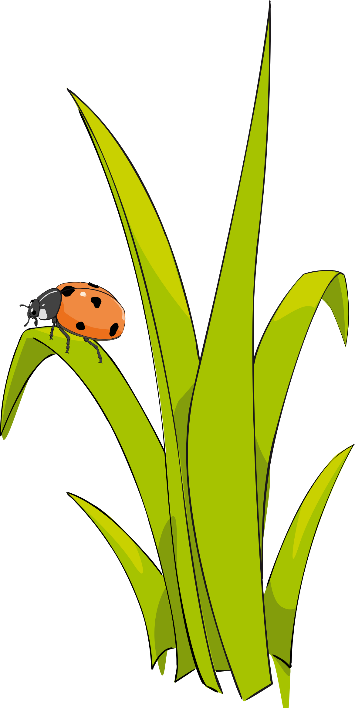 Izradila: 
Adrijana Leko
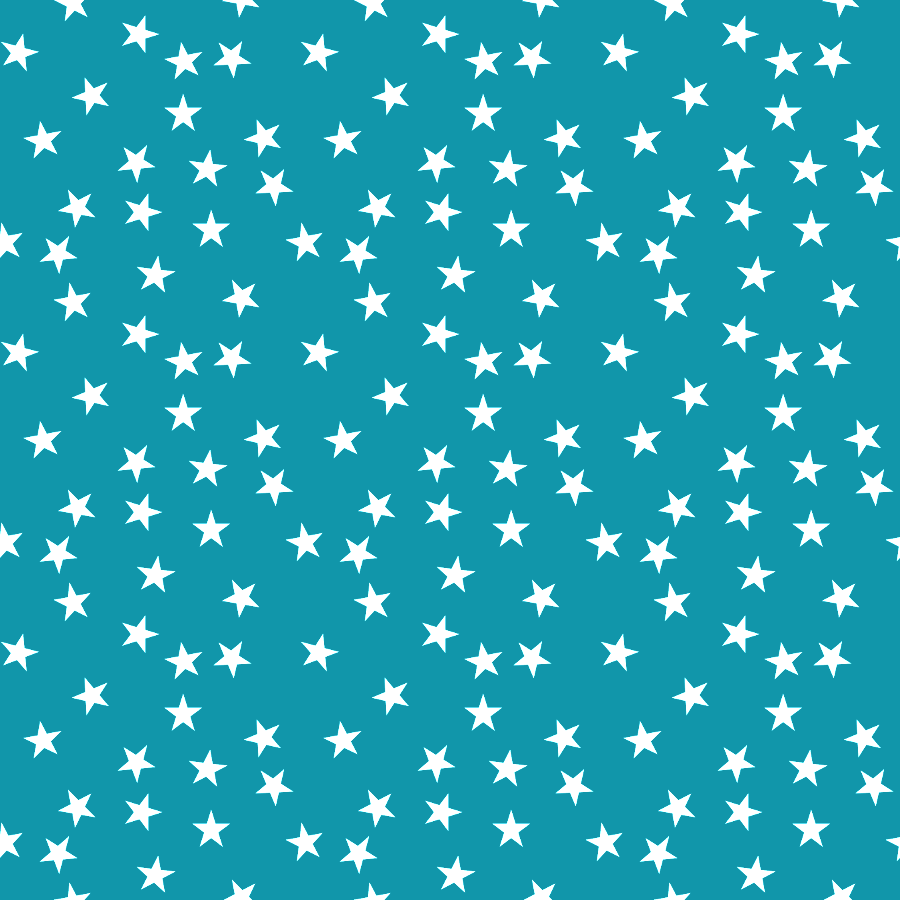 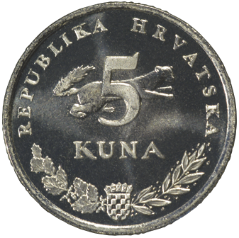 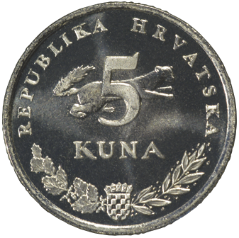 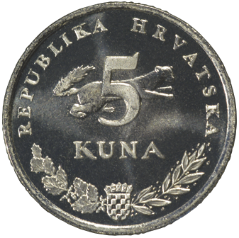 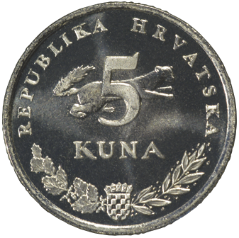 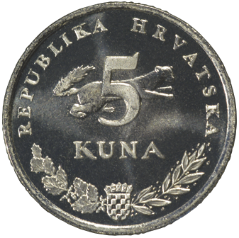 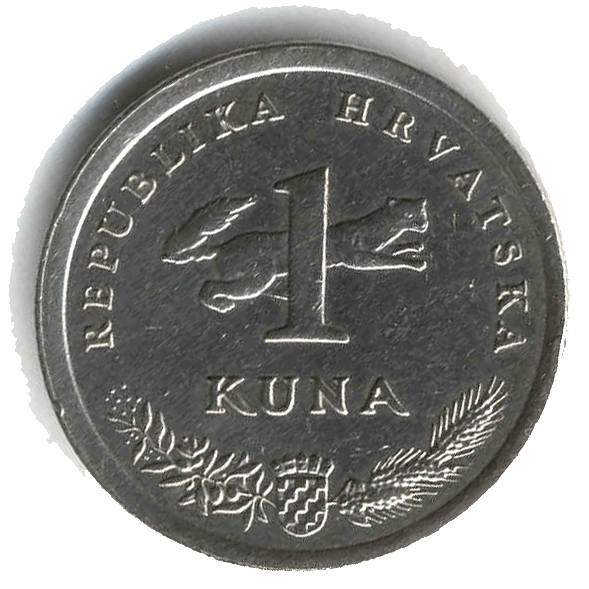 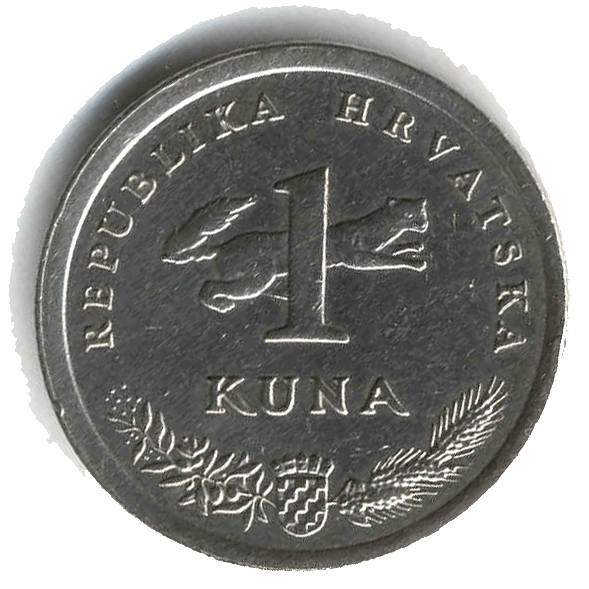 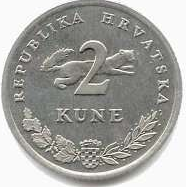 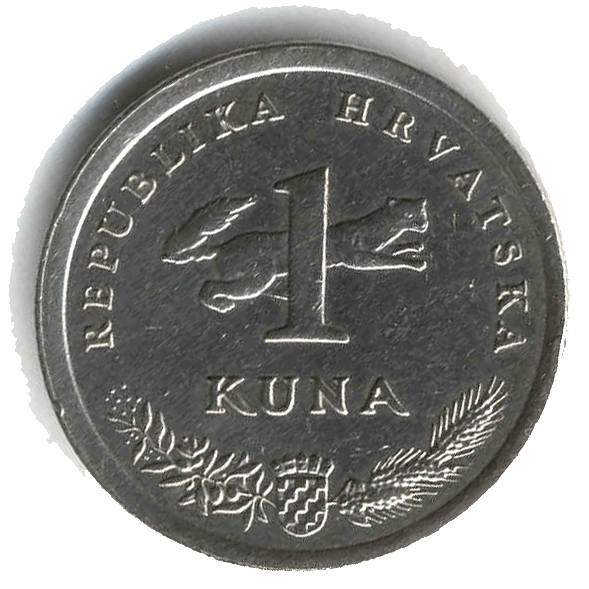 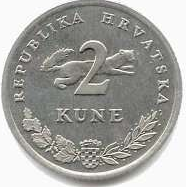 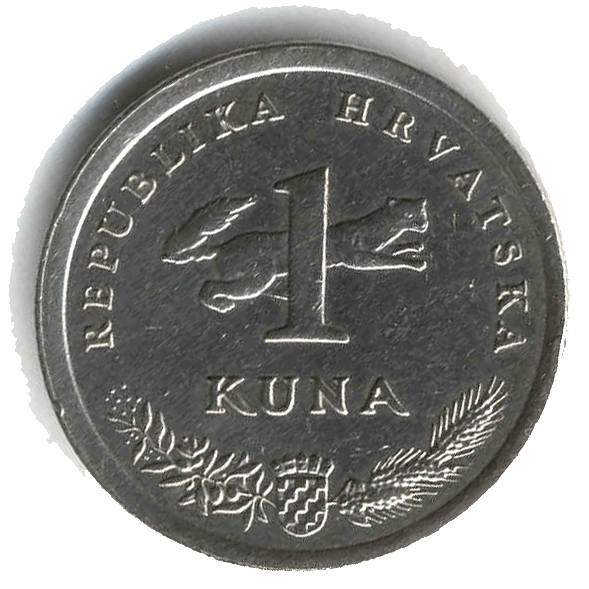 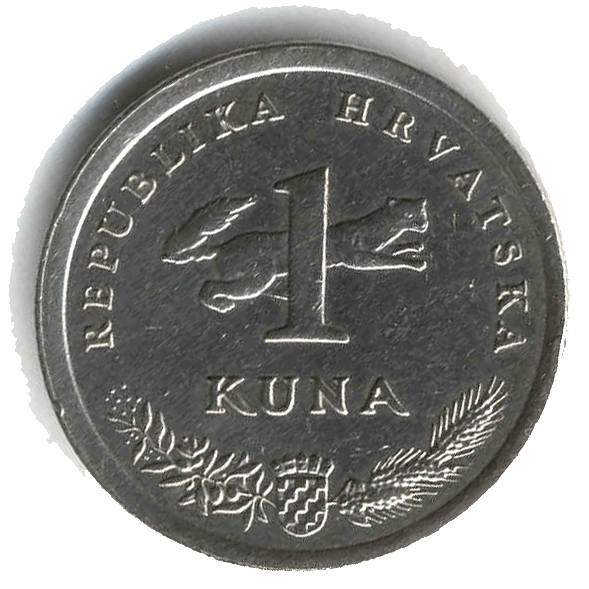 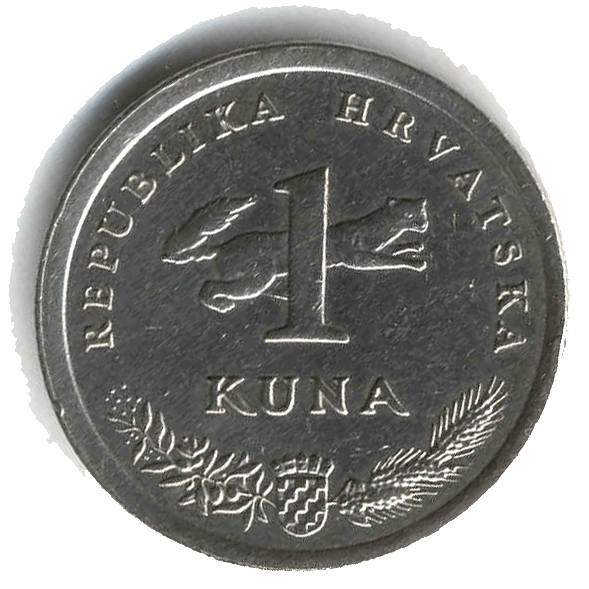 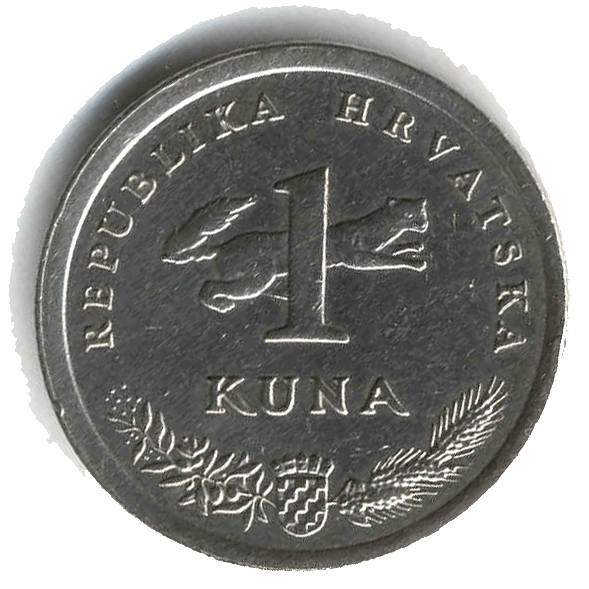 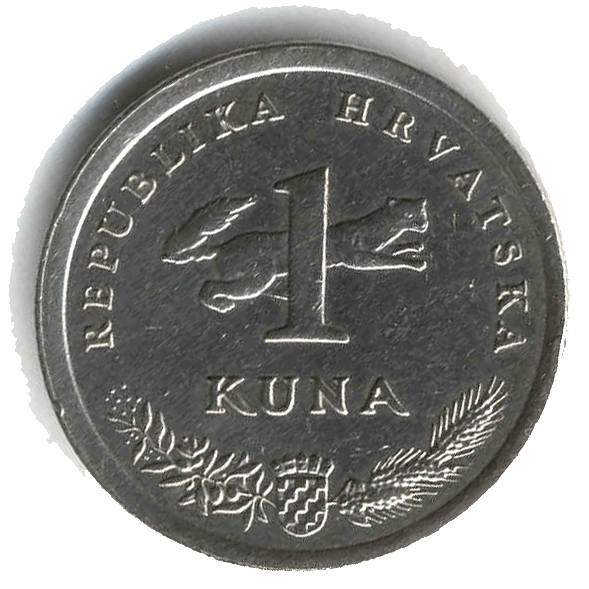 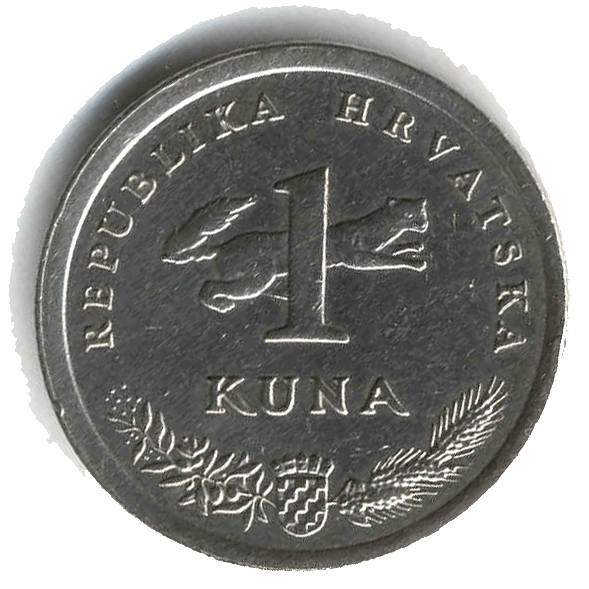 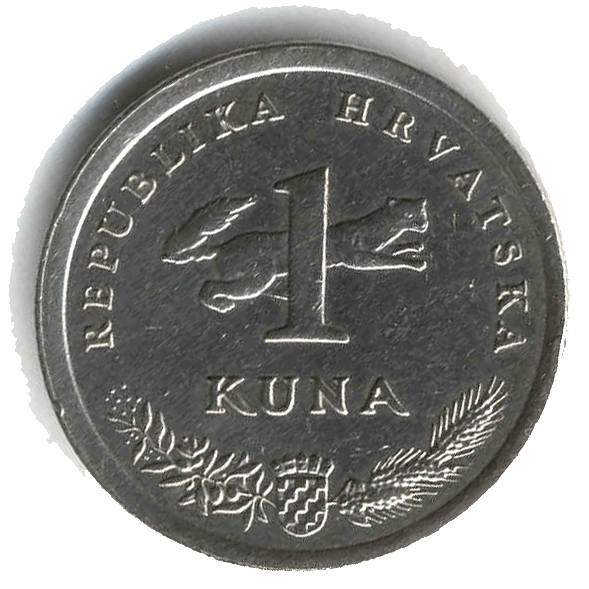 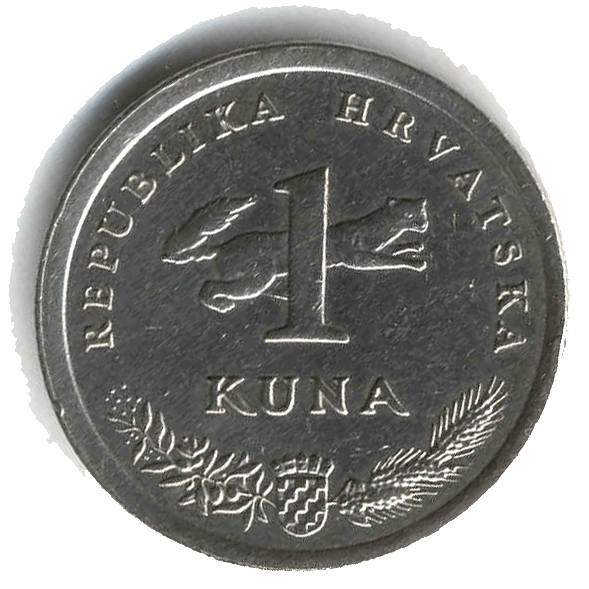 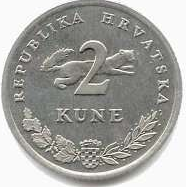 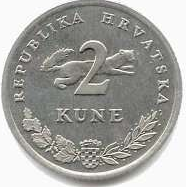 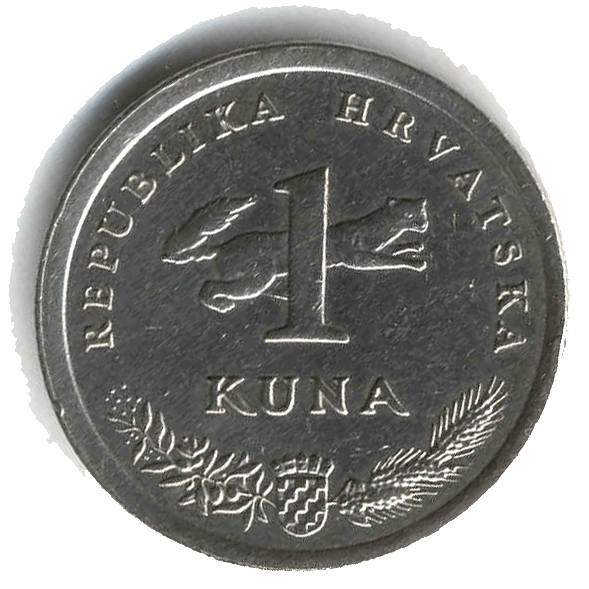 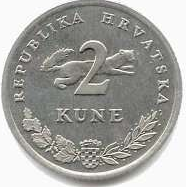 24 kune
22 kune
12 kuna
22 kune
25 kuna
20 kuna
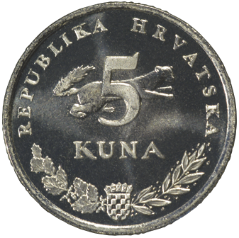 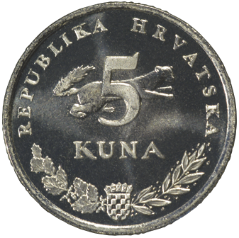 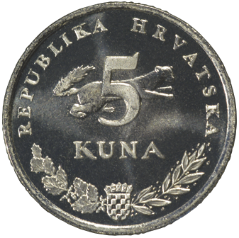 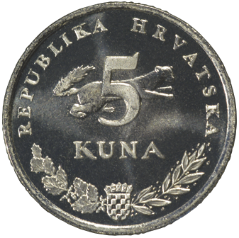 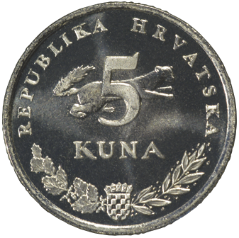 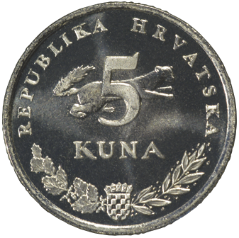 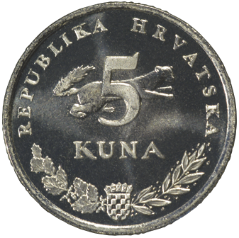 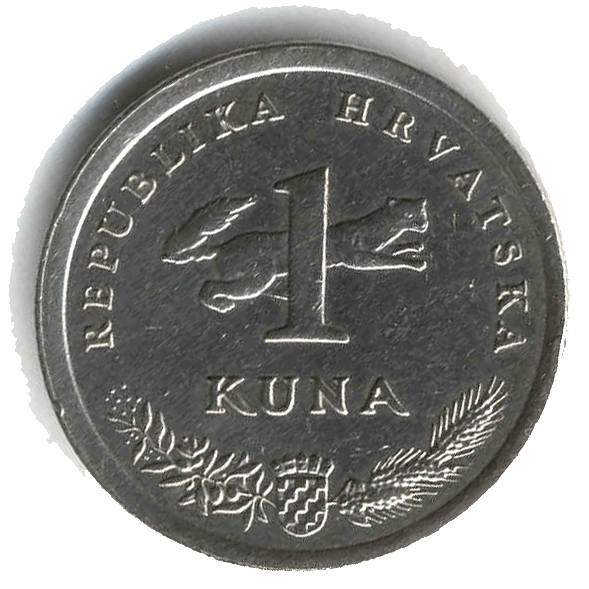 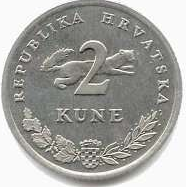 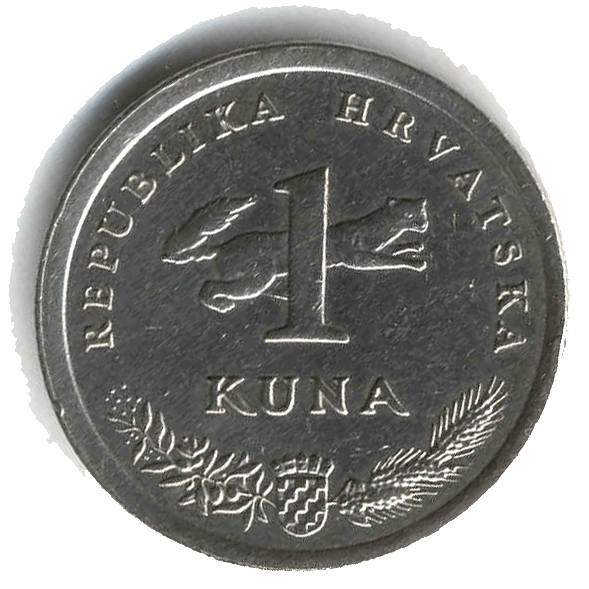 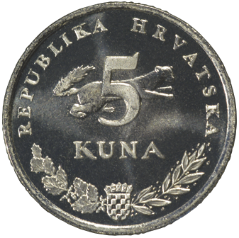 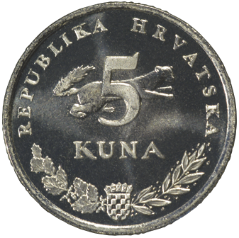 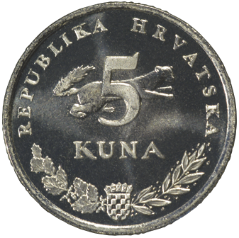 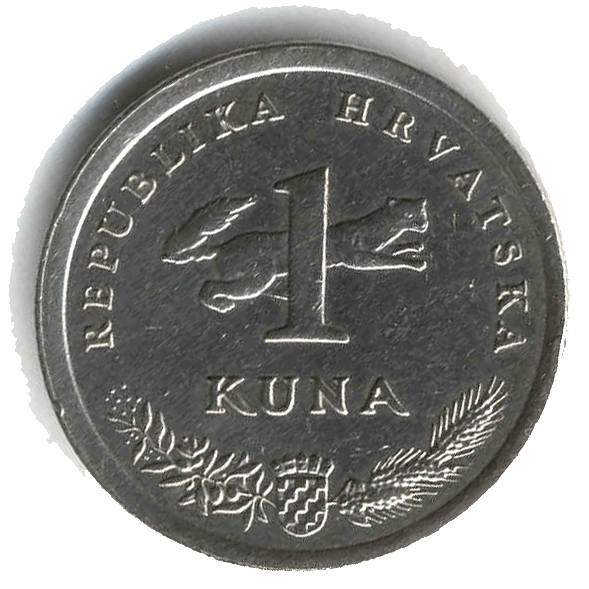 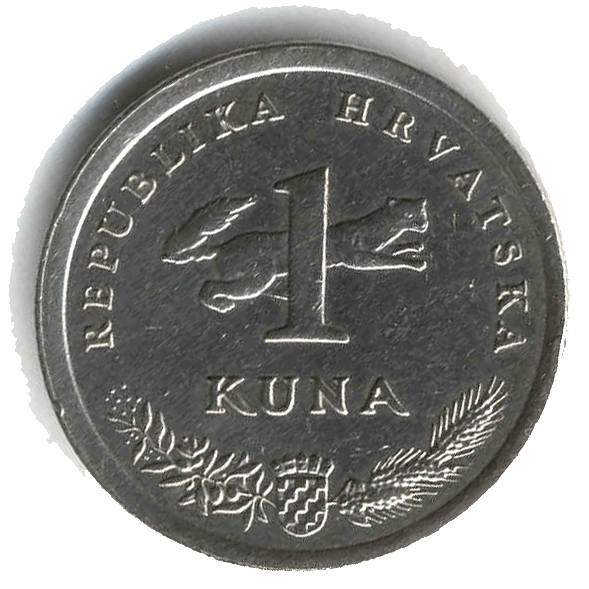 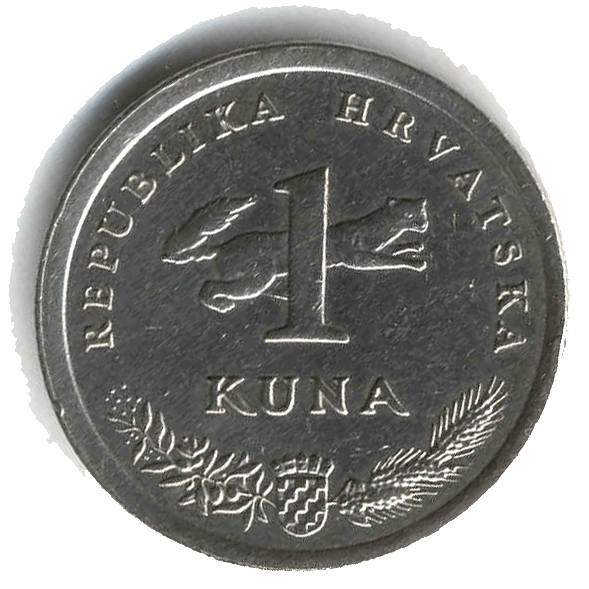 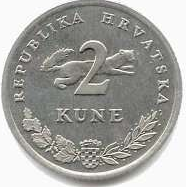 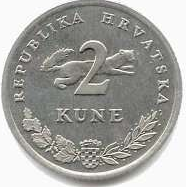 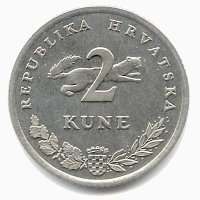 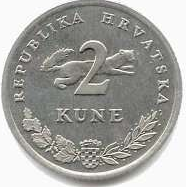 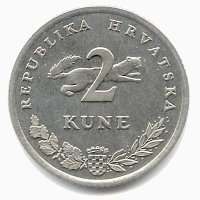 35 kuna
22 kune
32 kune
35 kuna
25 kuna
22 kune
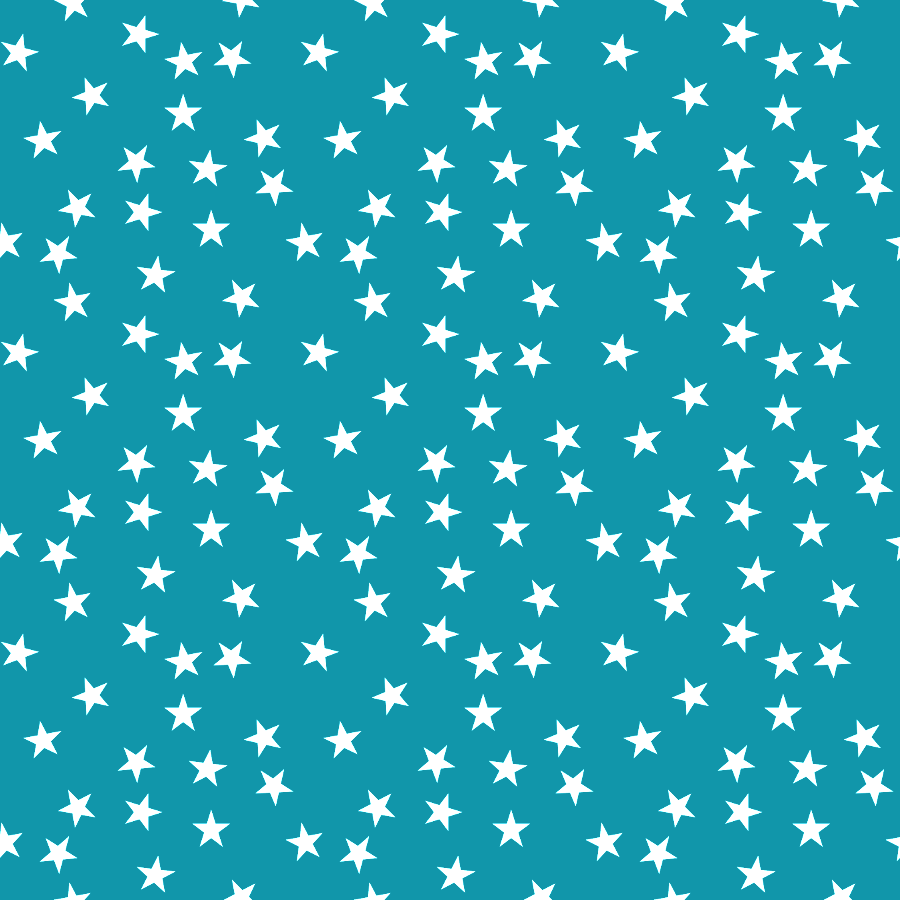 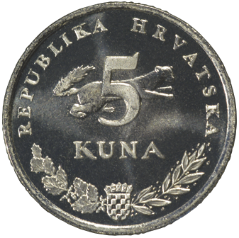 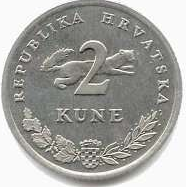 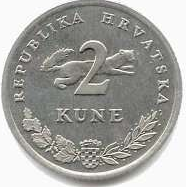 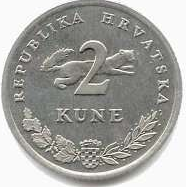 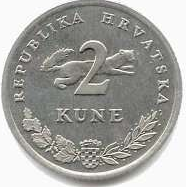 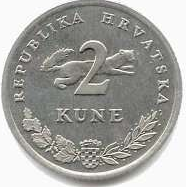 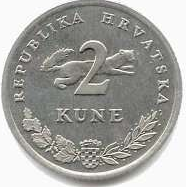 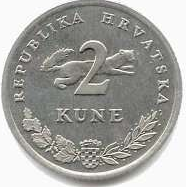 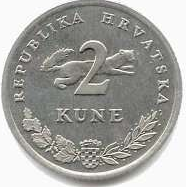 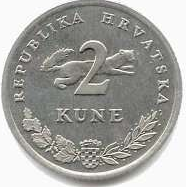 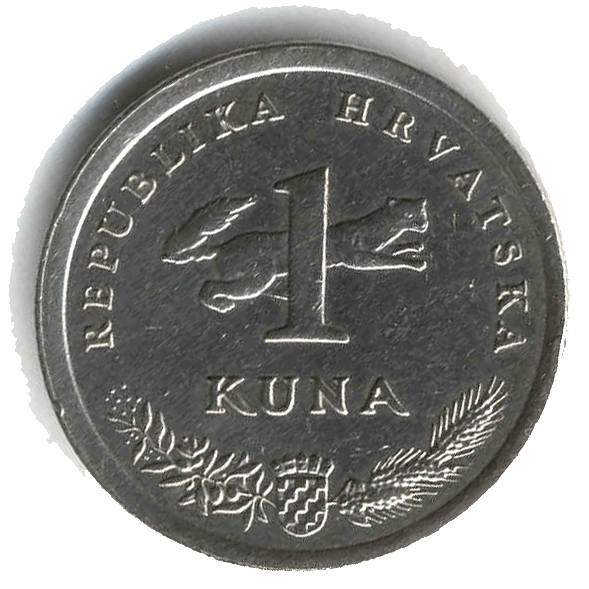 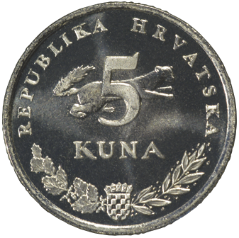 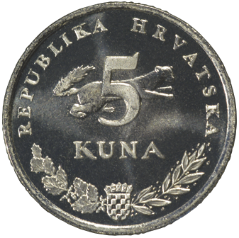 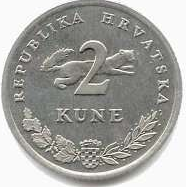 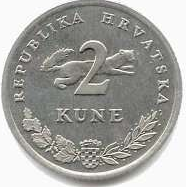 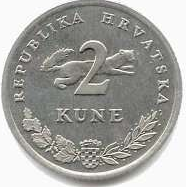 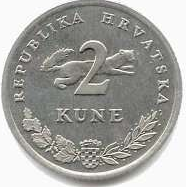 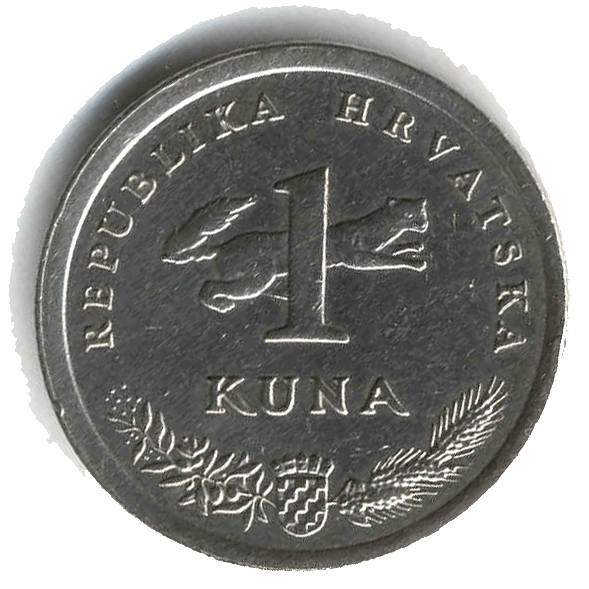 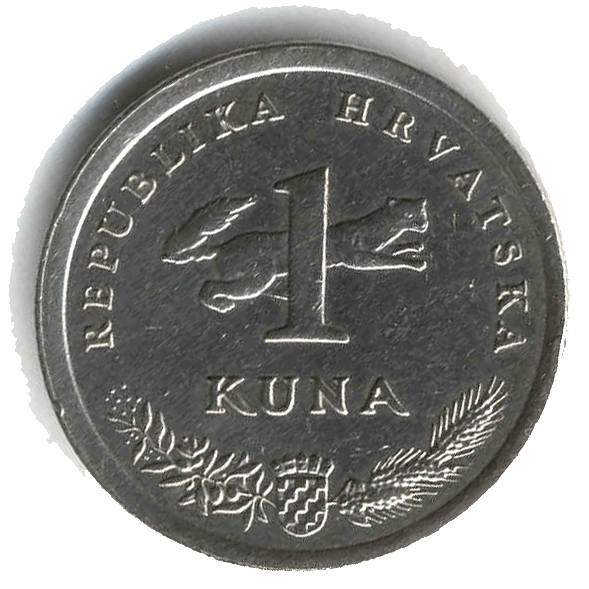 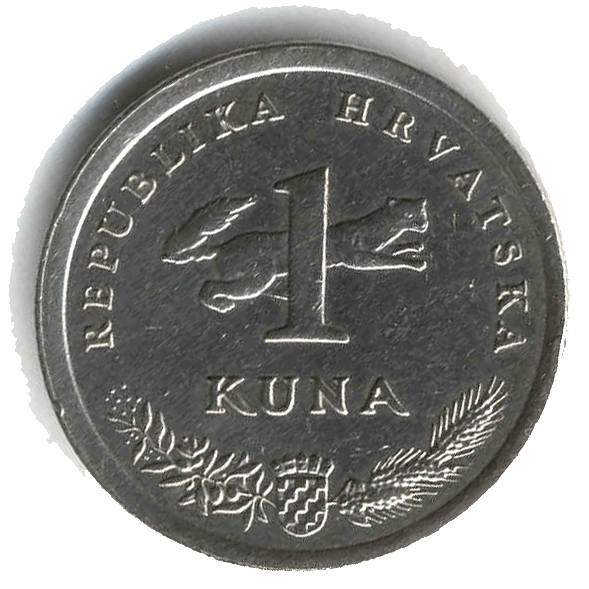 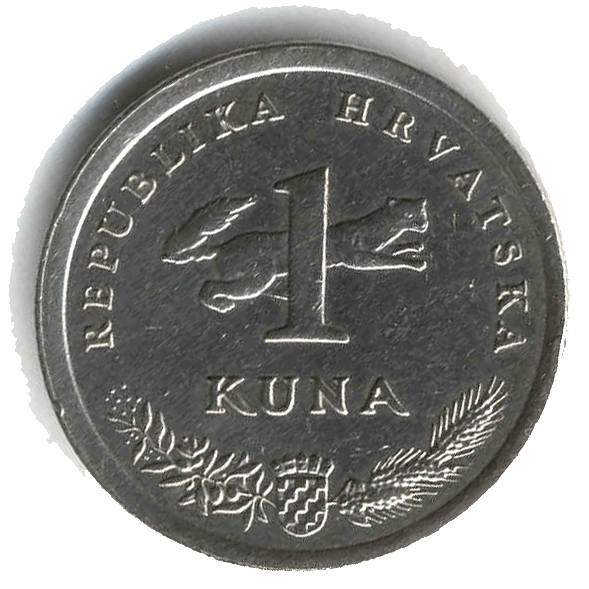 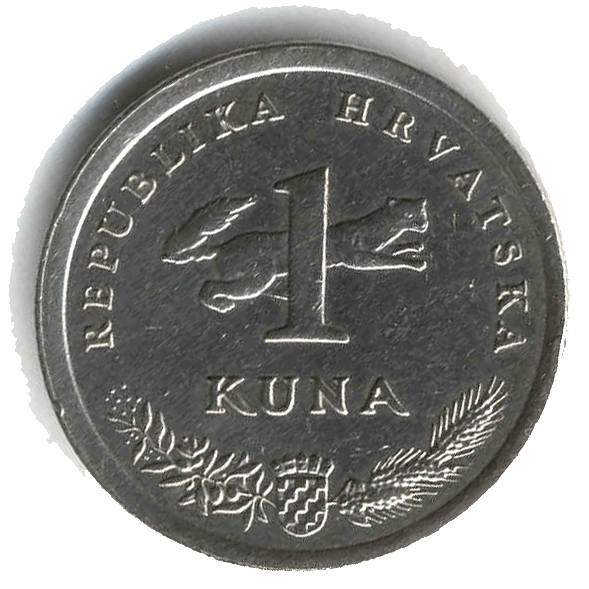 24 kune
22 kune
27 kuna
22 kune
25 kuna
20 kuna
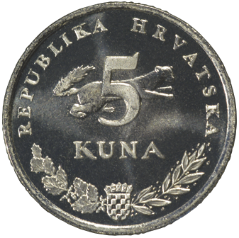 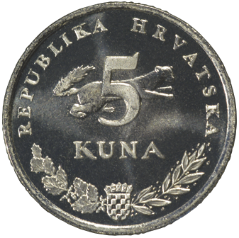 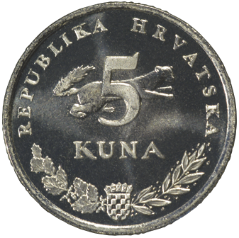 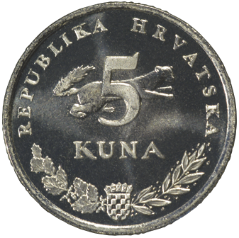 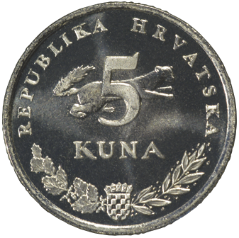 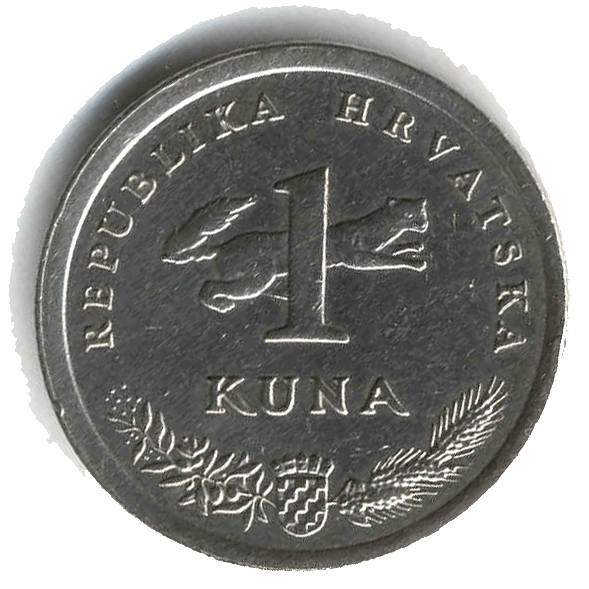 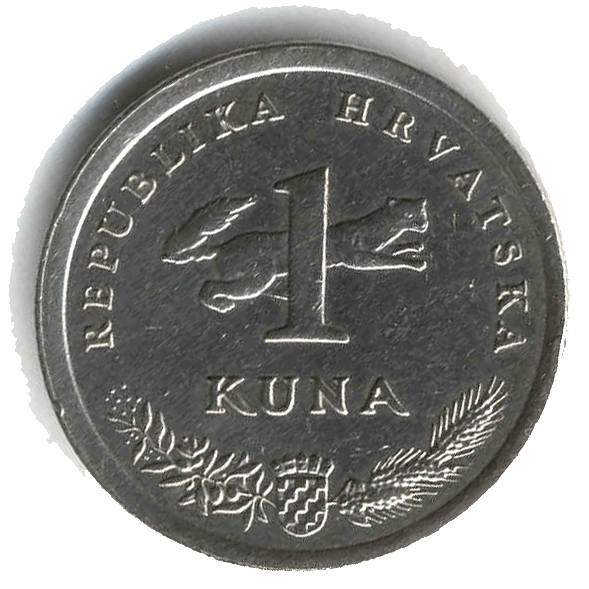 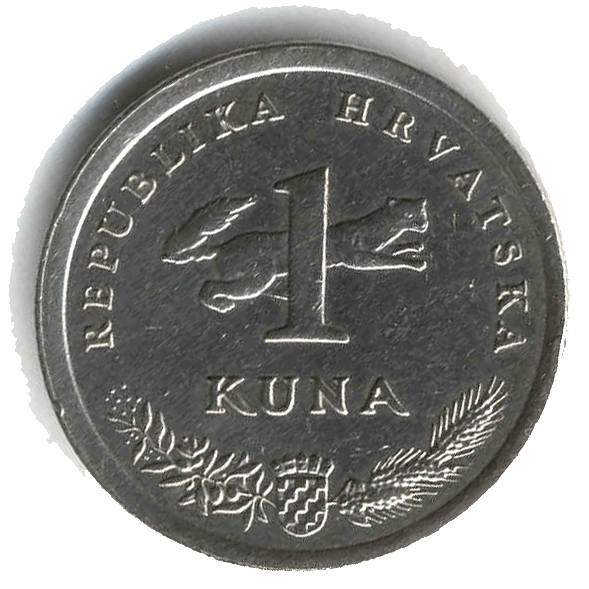 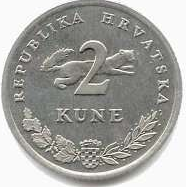 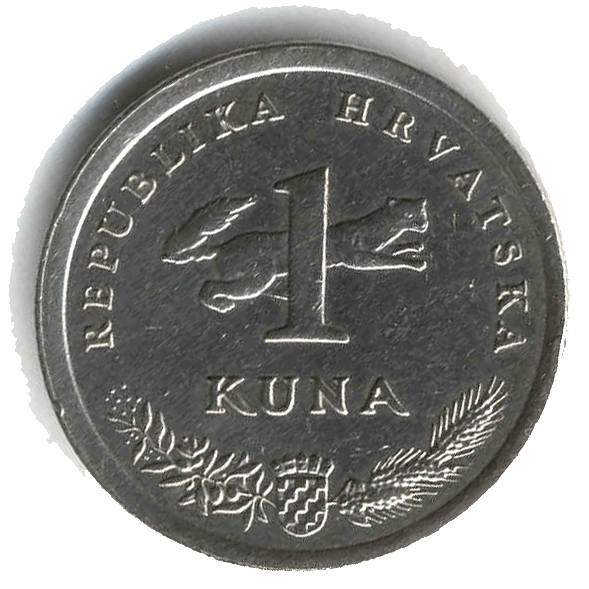 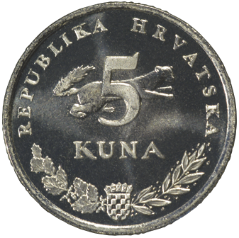 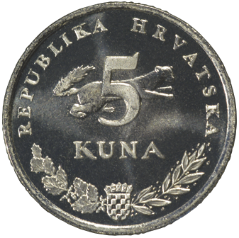 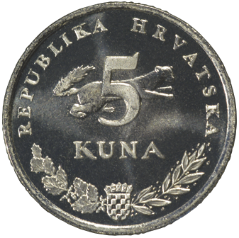 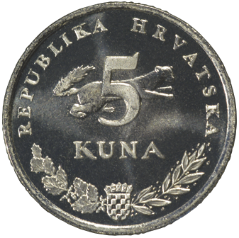 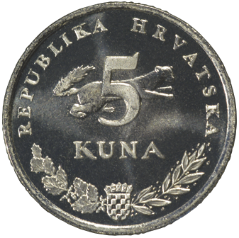 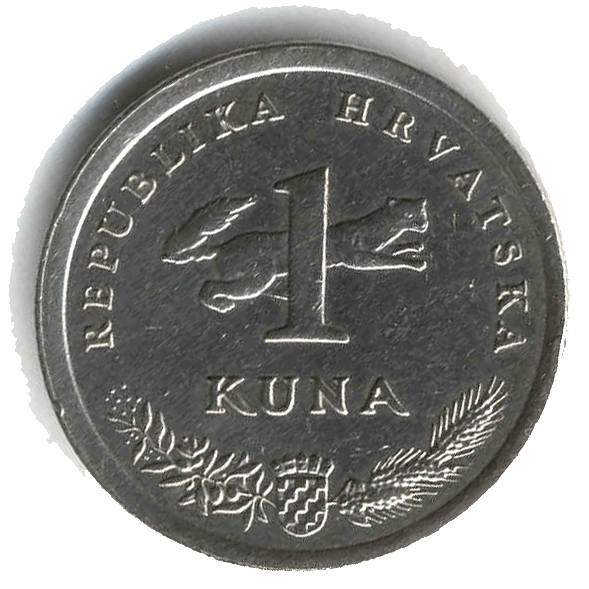 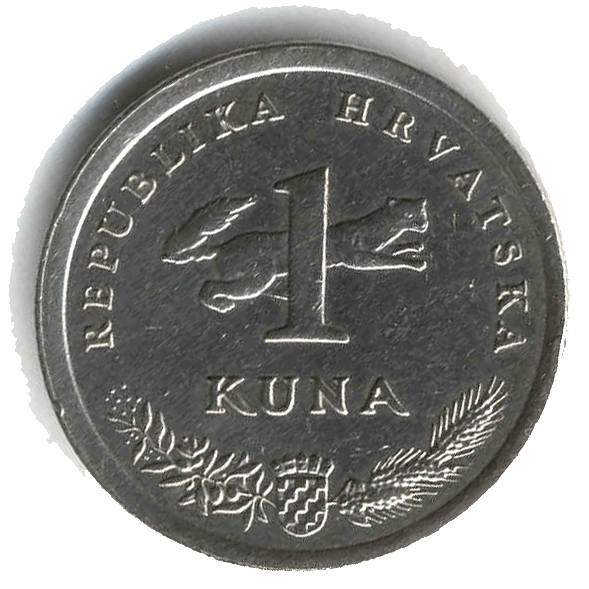 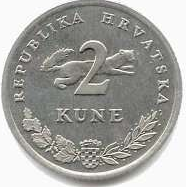 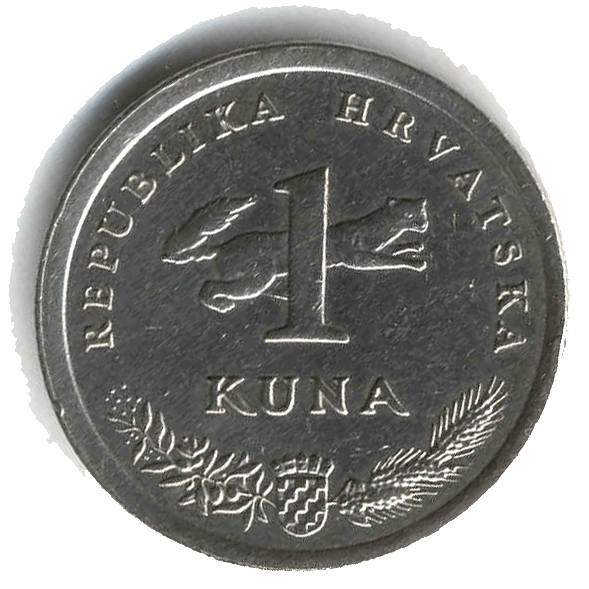 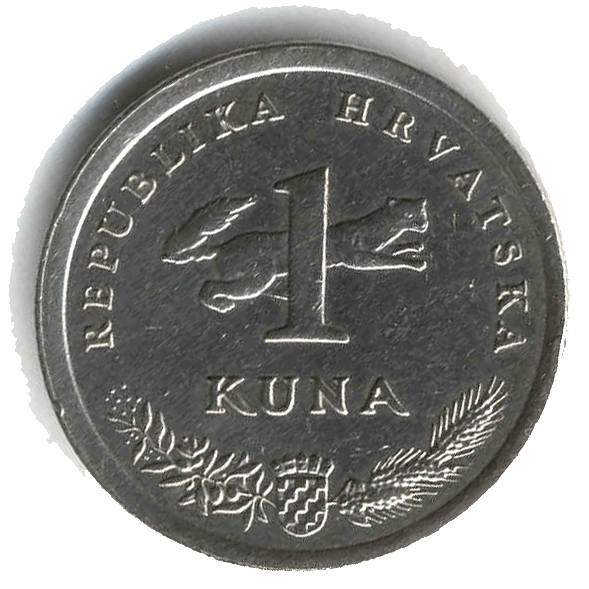 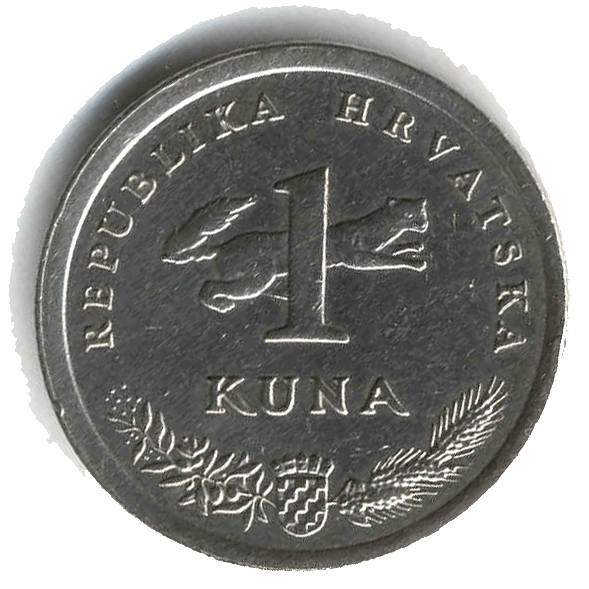 45 kuna
42 kune
43 kune
20 kuna
25 kuna
22 kune
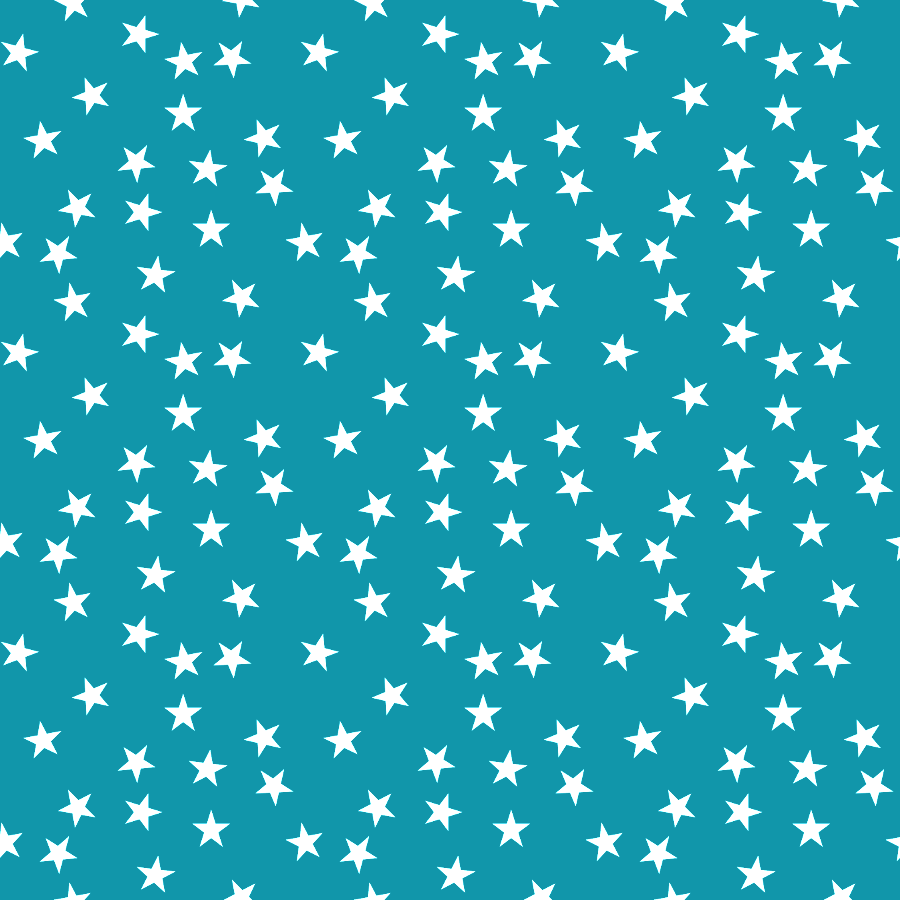 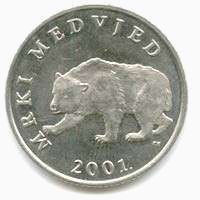 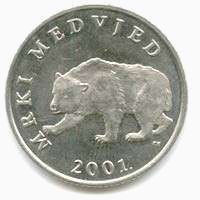 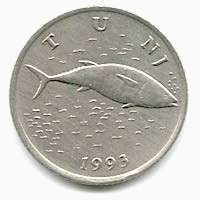 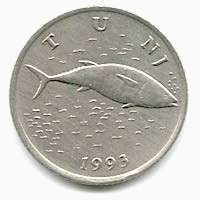 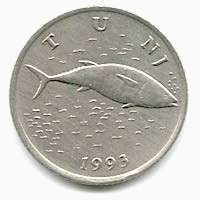 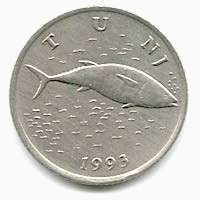 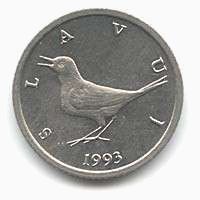 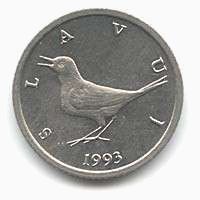 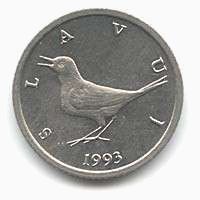 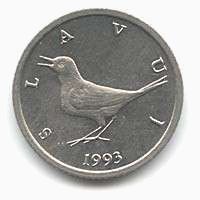 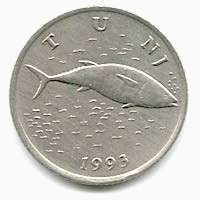 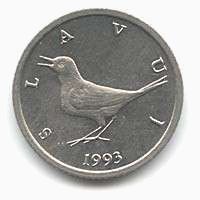 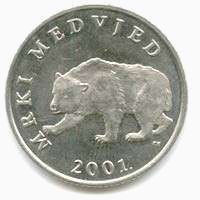 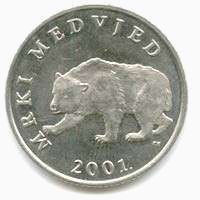 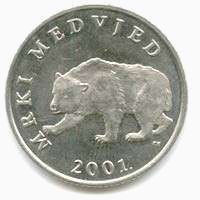 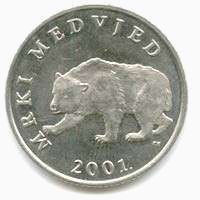 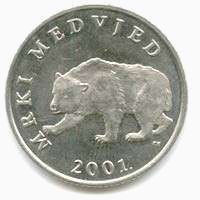 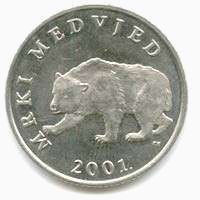 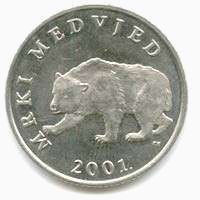 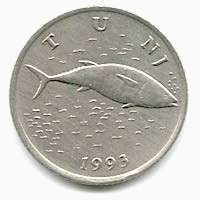 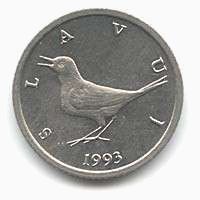 24 kune
22 kune
26 kuna
22 kune
37 kuna
20 kuna
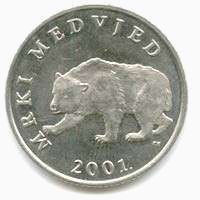 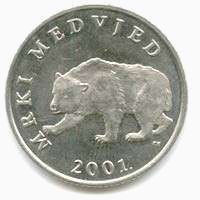 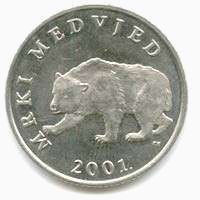 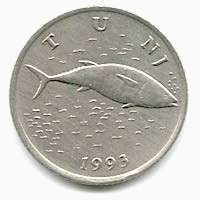 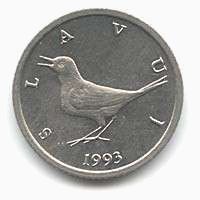 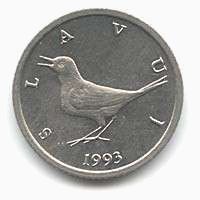 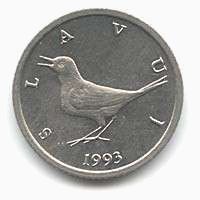 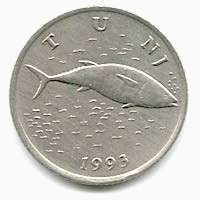 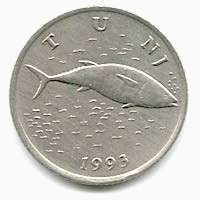 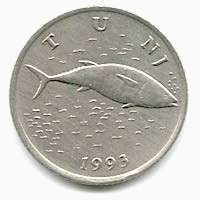 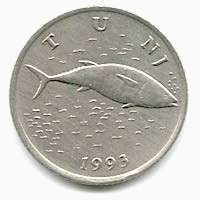 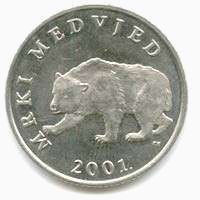 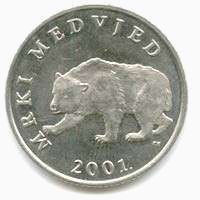 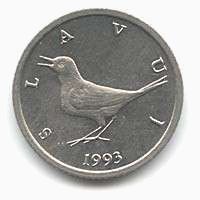 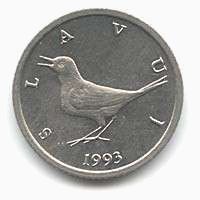 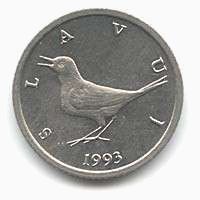 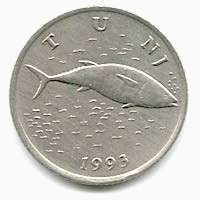 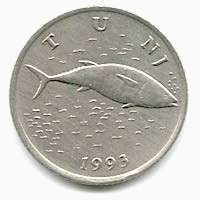 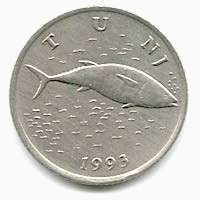 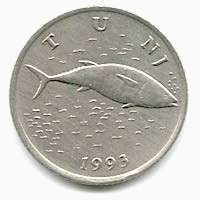 29 kuna
32 kune
33 kune
20 kuna
25 kuna
22 kune
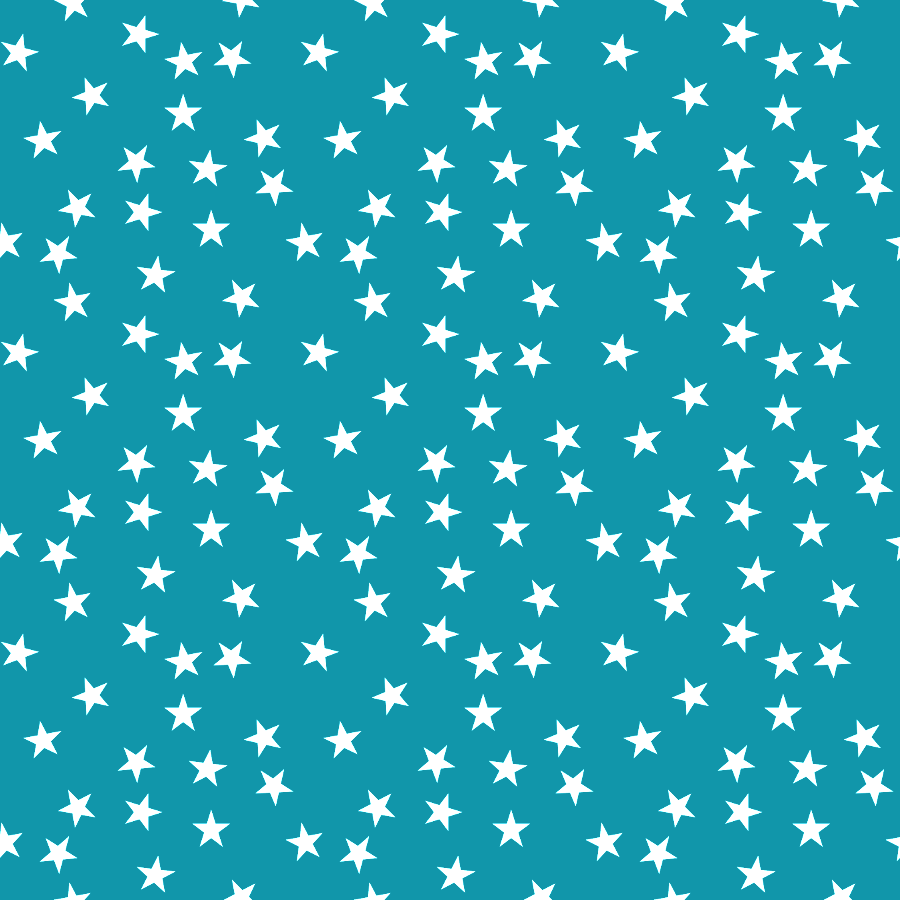 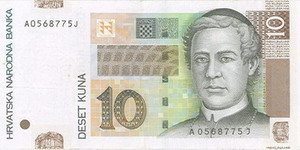 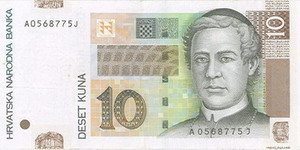 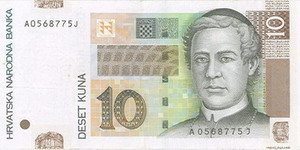 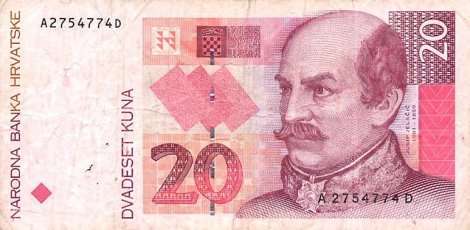 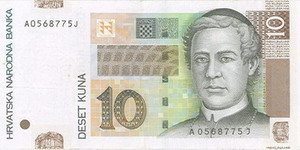 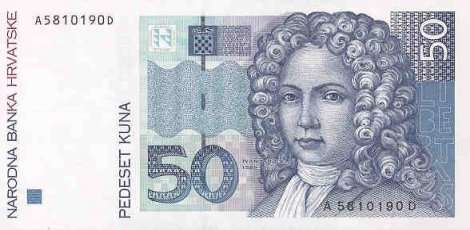 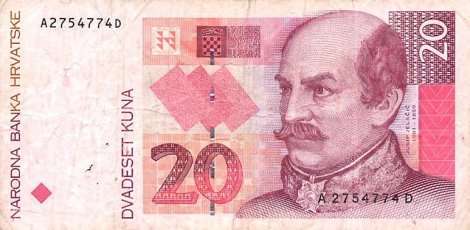 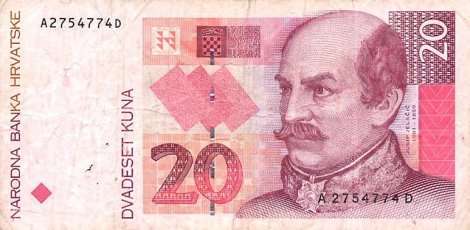 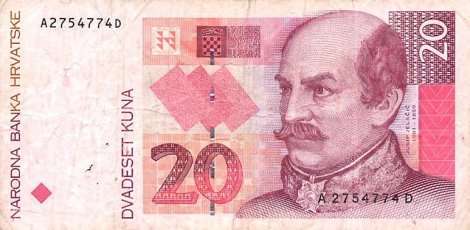 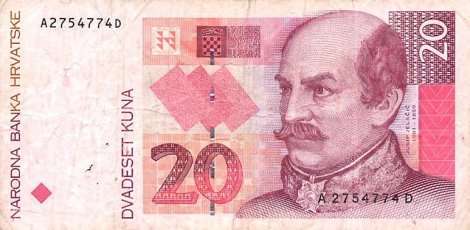 20 kuna
80 kuna
90 kuna
20 kuna
90 kuna
100 kuna
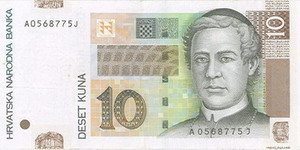 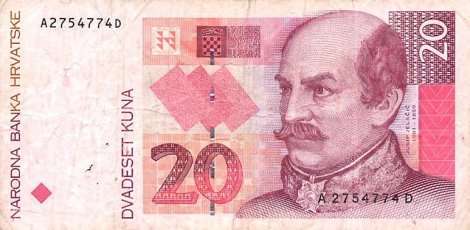 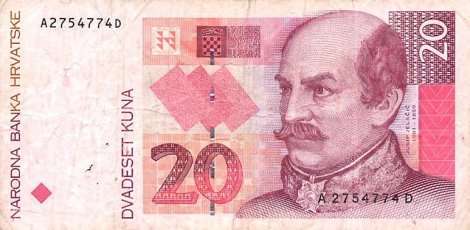 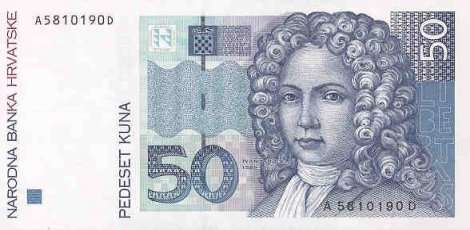 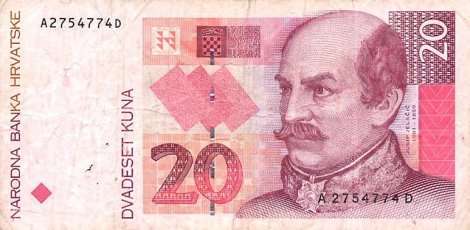 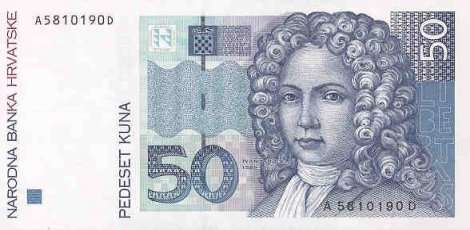 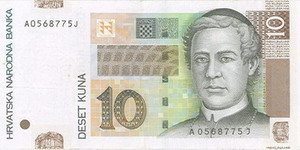 90 kuna
30 kuna
80 kuna
20 kuna
90 kuna
70 kuna
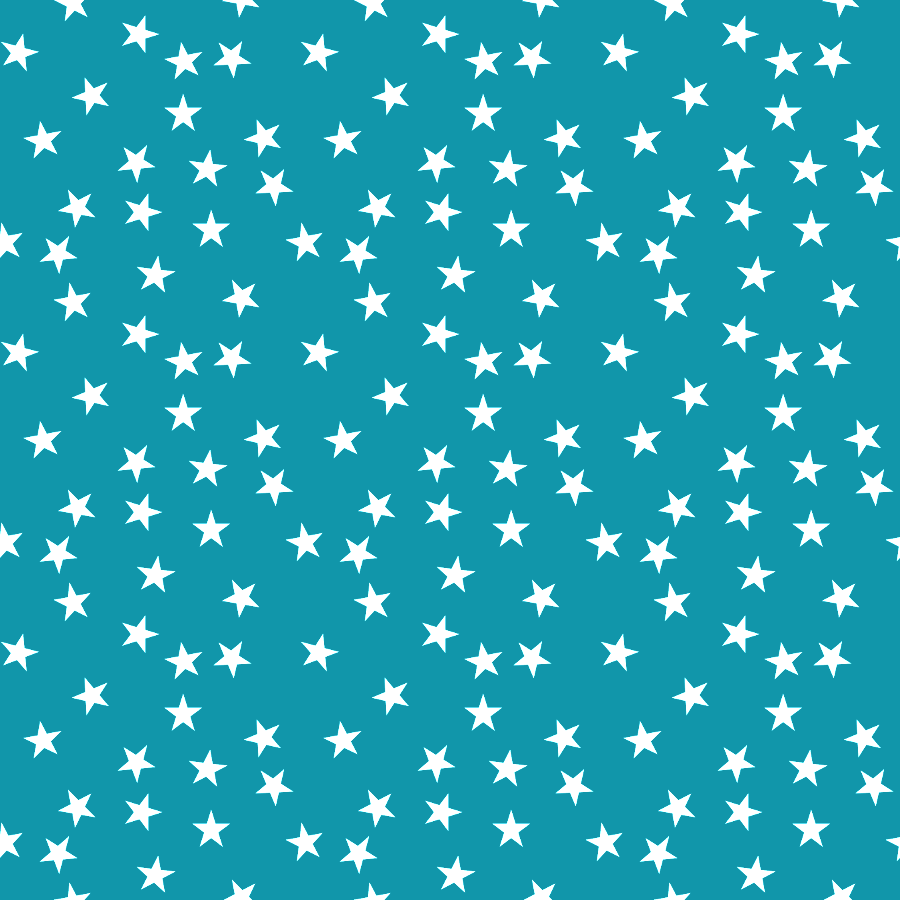 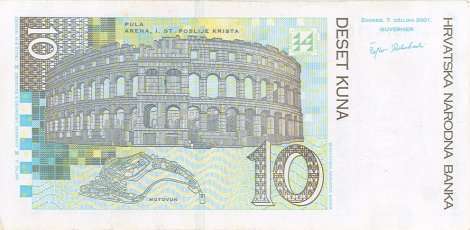 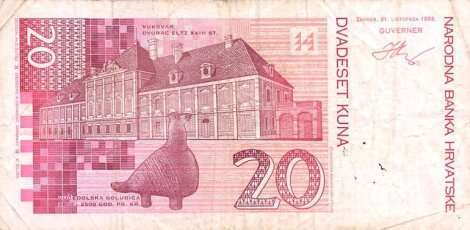 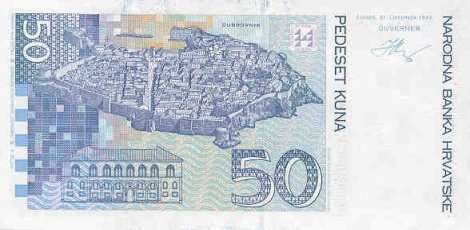 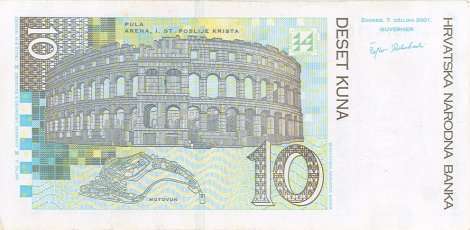 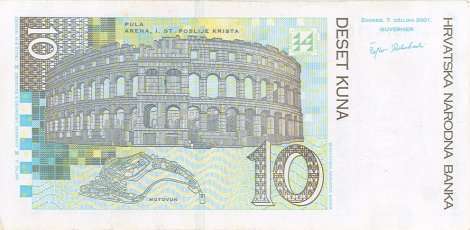 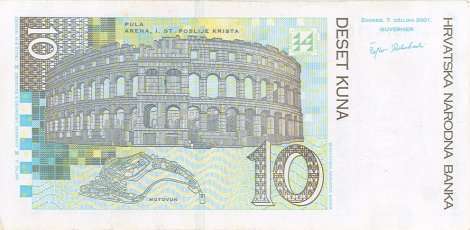 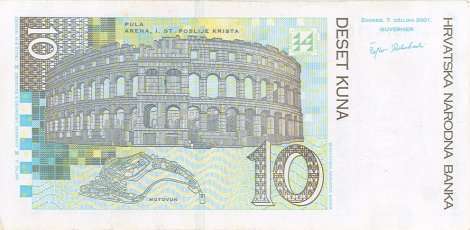 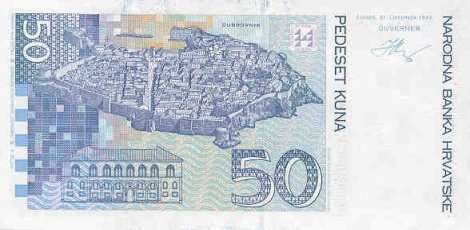 20 kuna
80 kuna
90 kuna
80 kuna
90 kuna
100 kuna
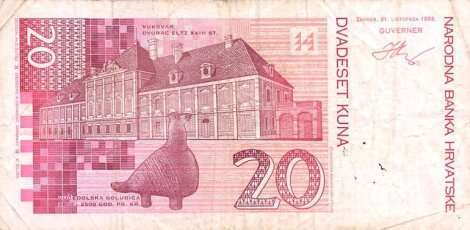 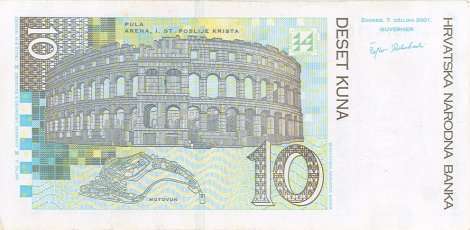 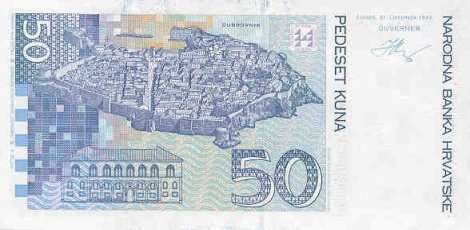 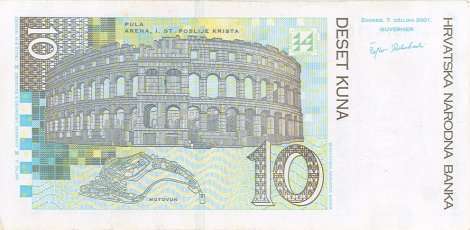 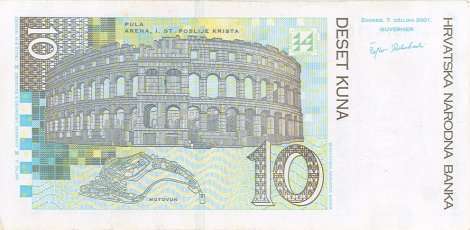 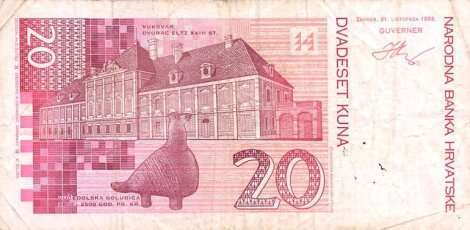 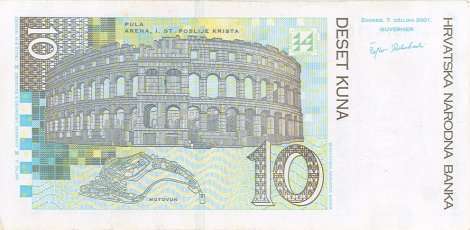 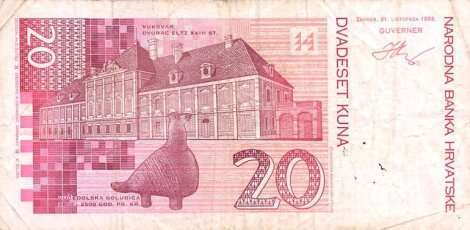 90 kuna
30 kuna
80 kuna
20 kuna
90 kuna
70 kuna
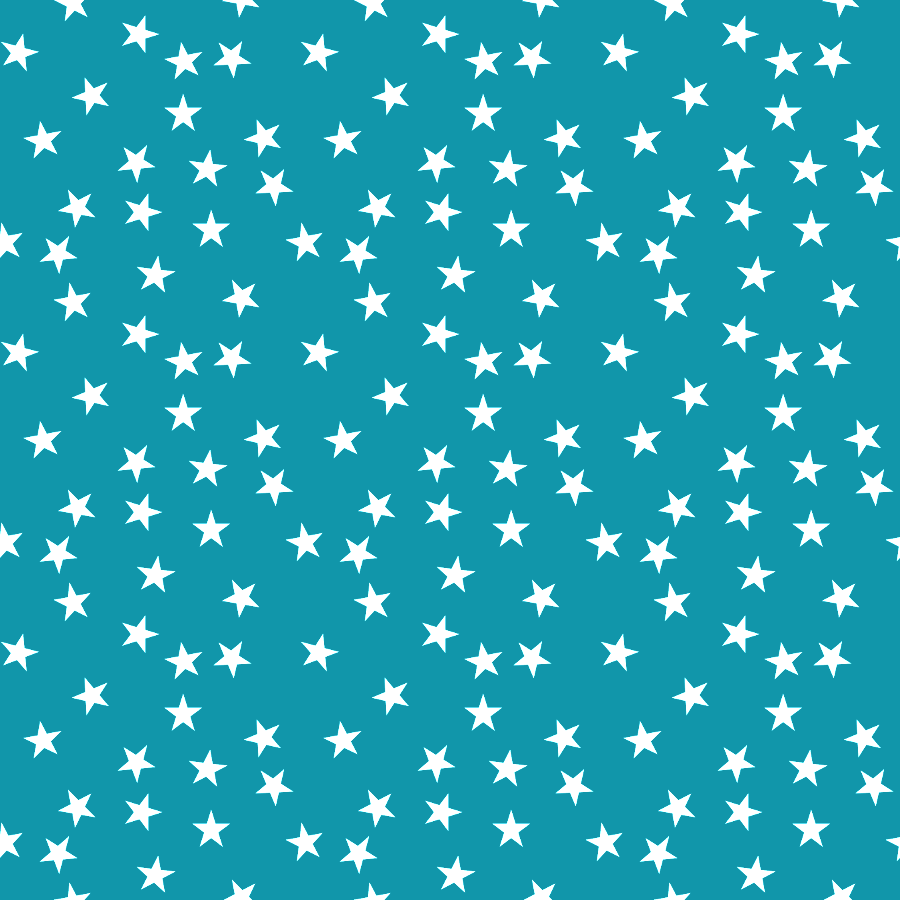 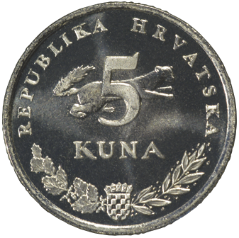 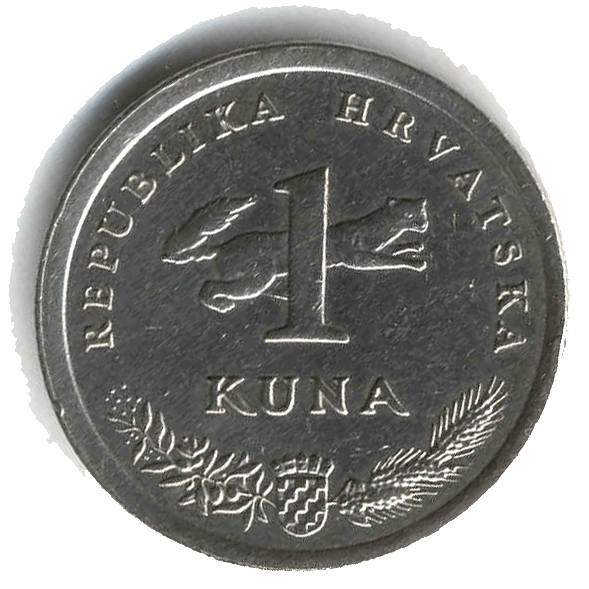 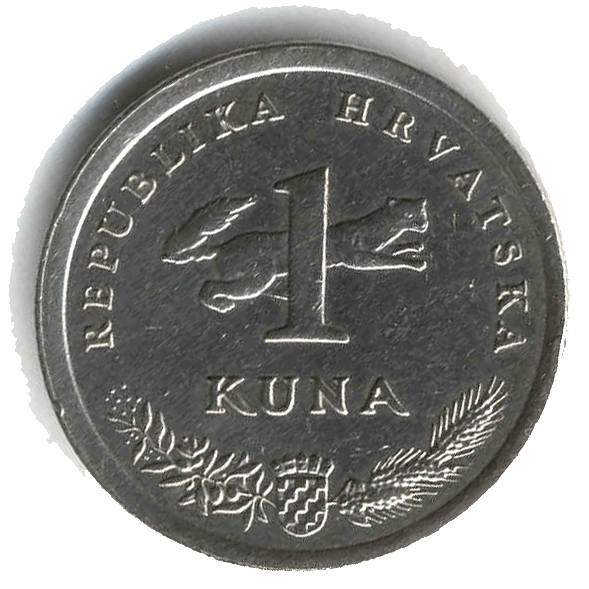 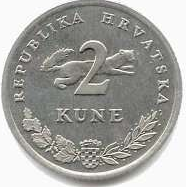 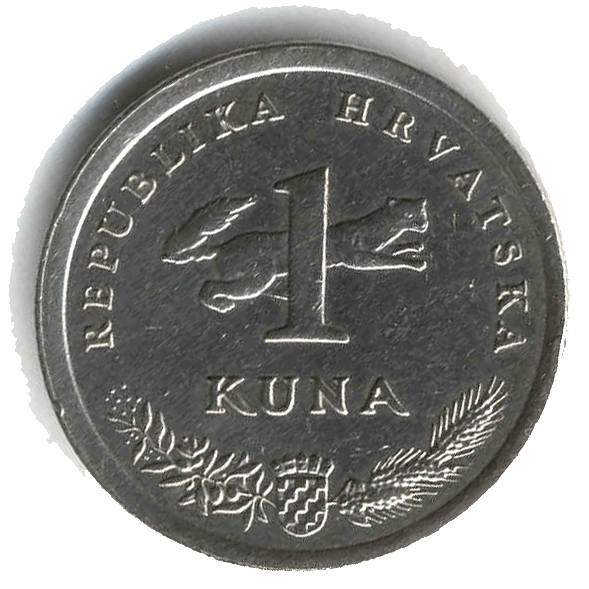 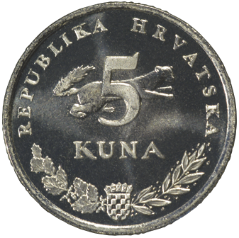 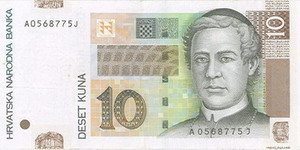 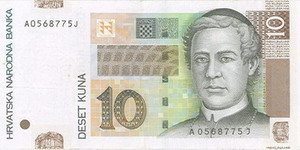 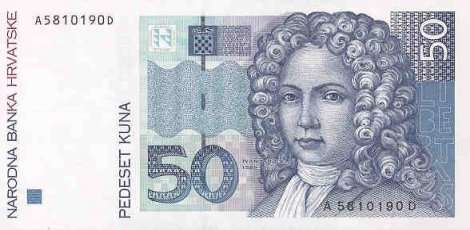 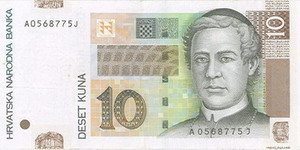 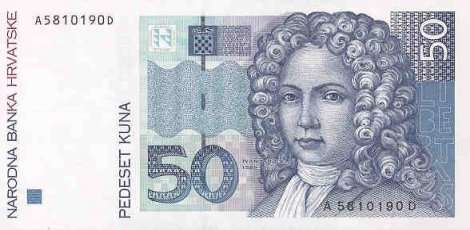 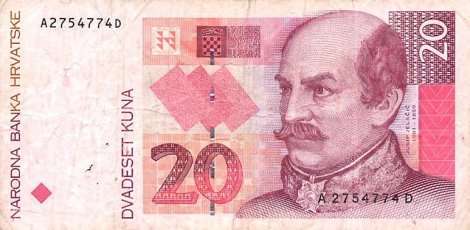 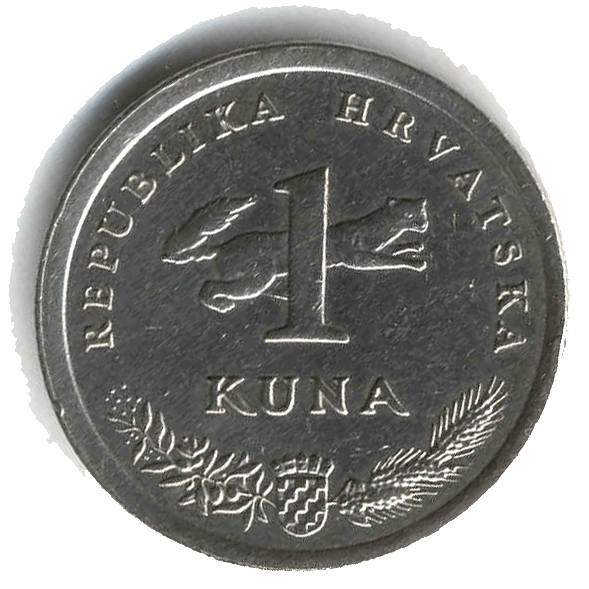 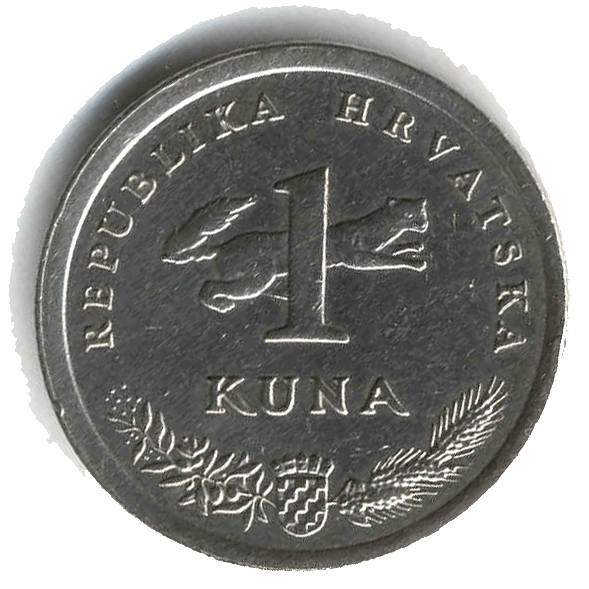 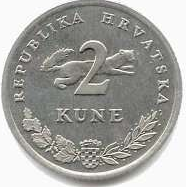 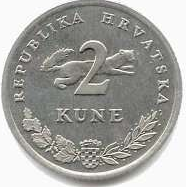 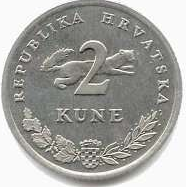 83 kune
88 kuna
91 kuna
27 kuna
90 kuna
100 kuna
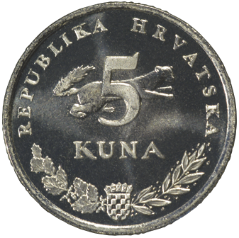 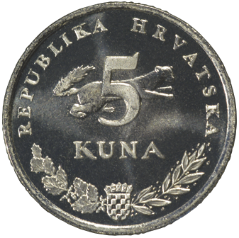 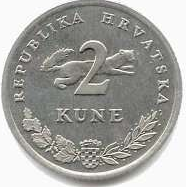 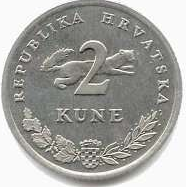 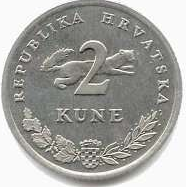 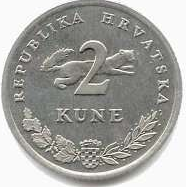 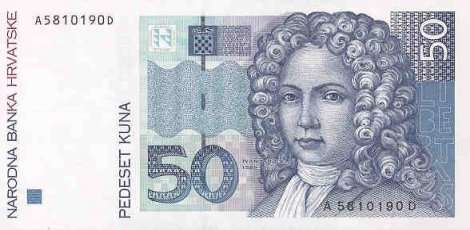 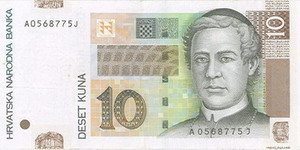 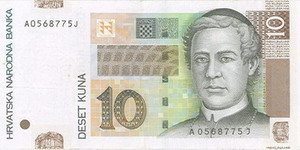 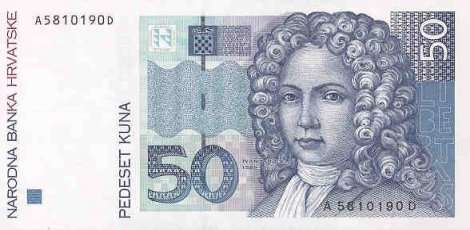 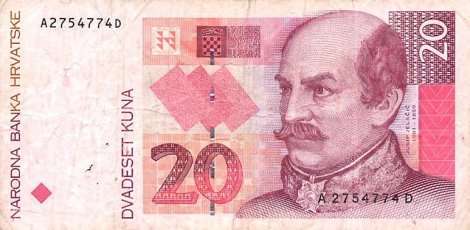 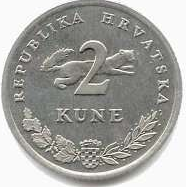 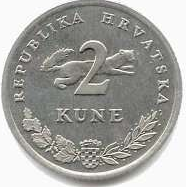 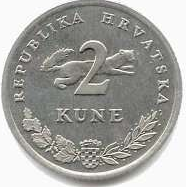 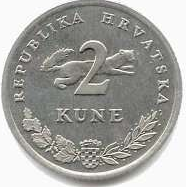 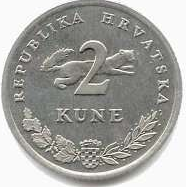 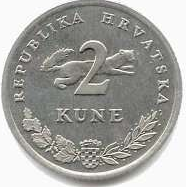 84 kune
58 kuna
82 kune
76 kuna
86 kuna
82 kune
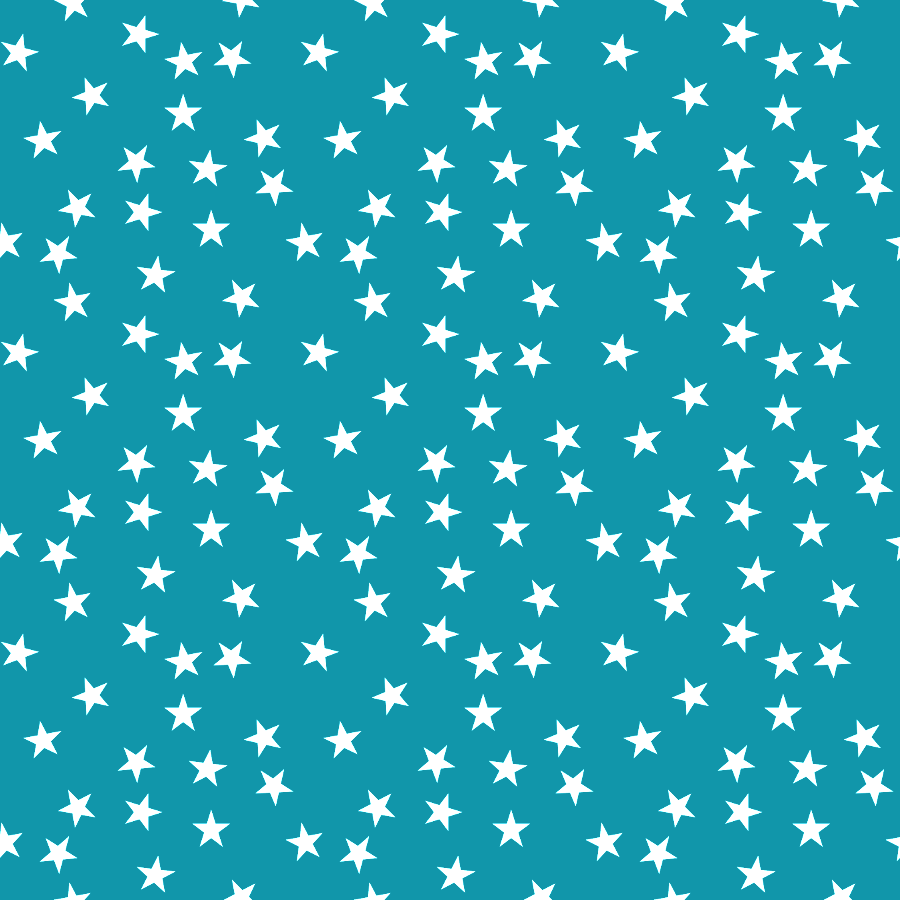 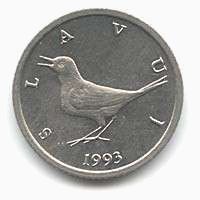 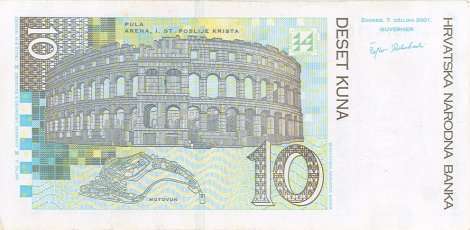 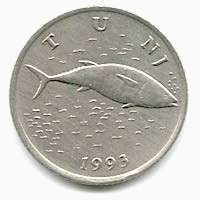 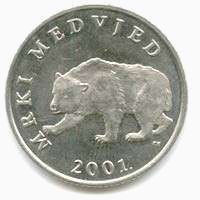 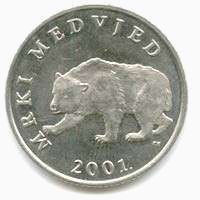 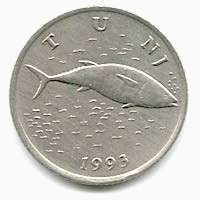 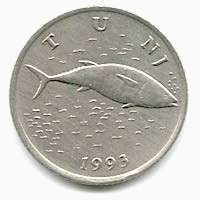 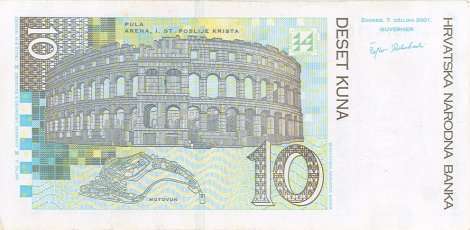 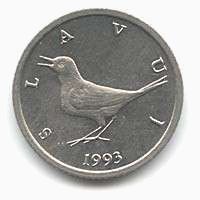 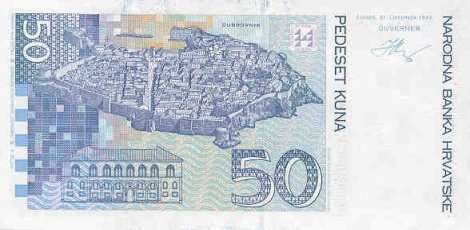 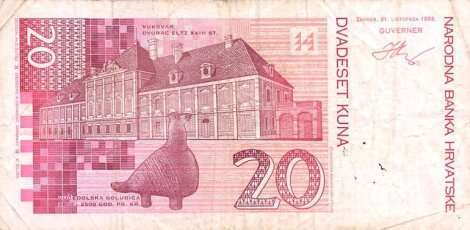 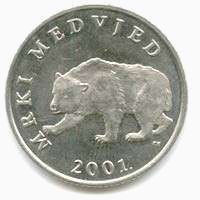 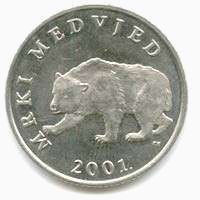 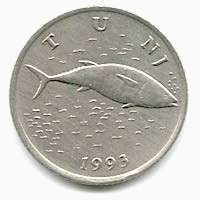 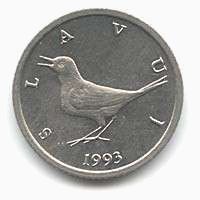 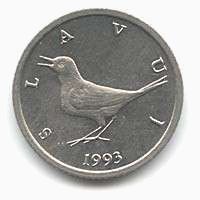 73 kune
78 kuna
91 kuna
47 kuna
49 kuna
40 kuna
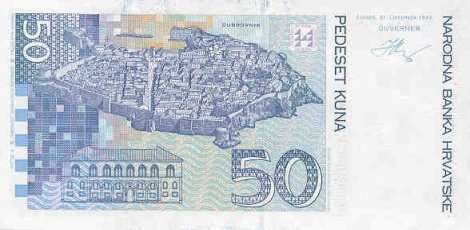 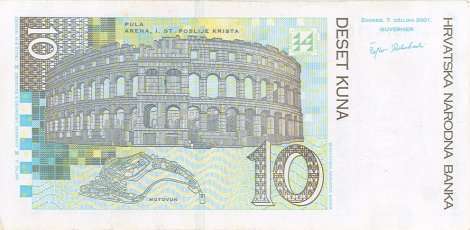 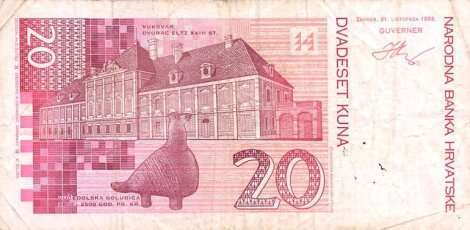 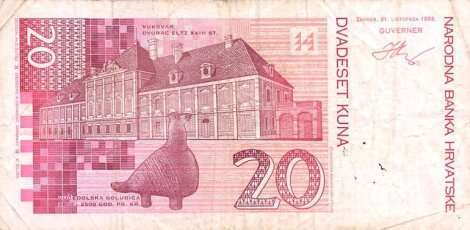 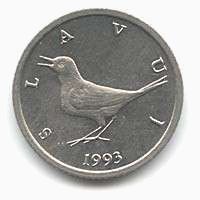 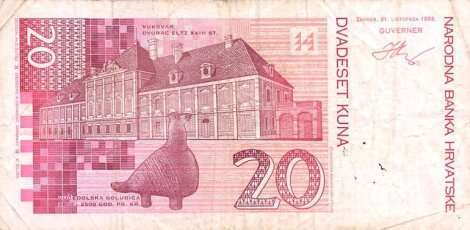 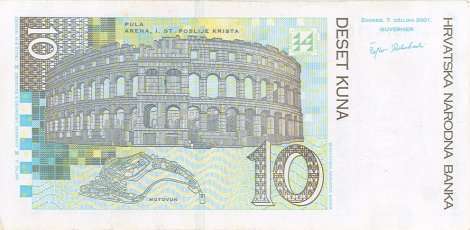 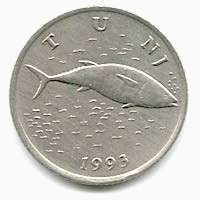 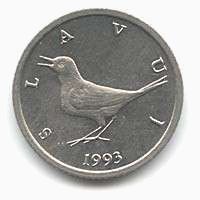 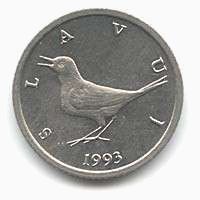 83 kune
63 kune
82 kune
72 kune
76 kuna
92 kune
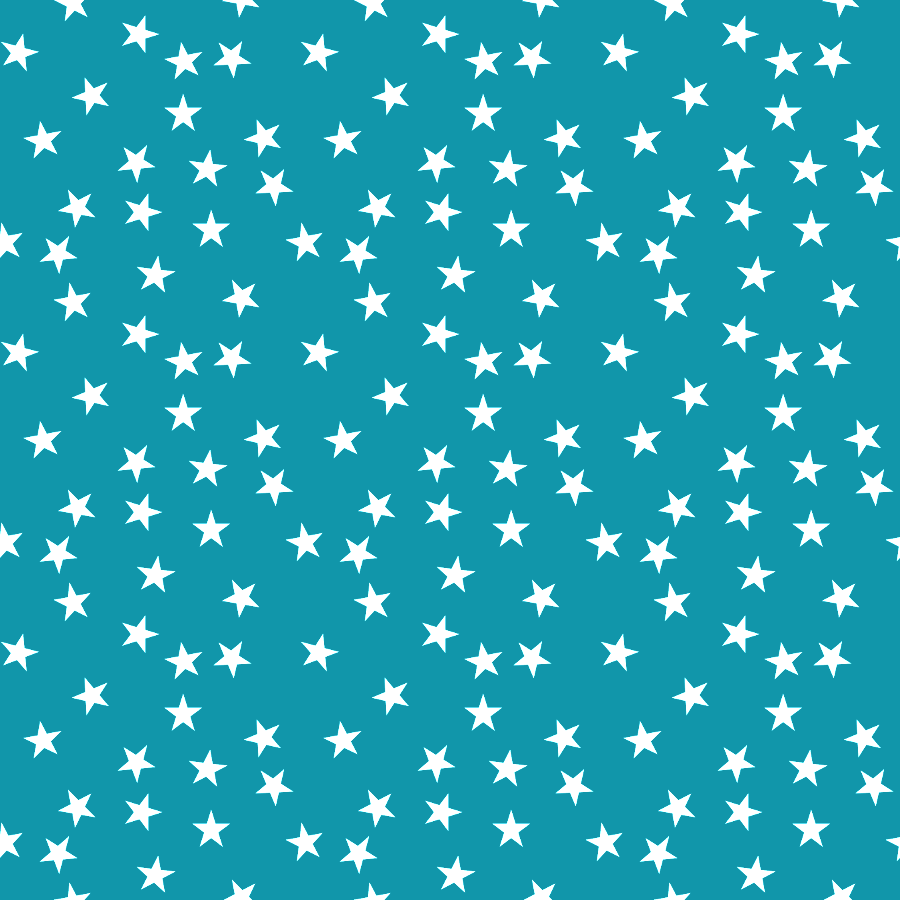 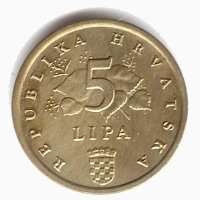 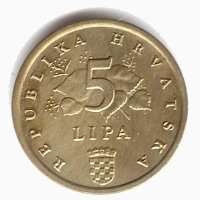 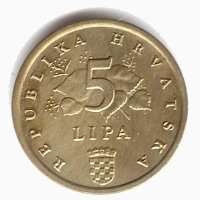 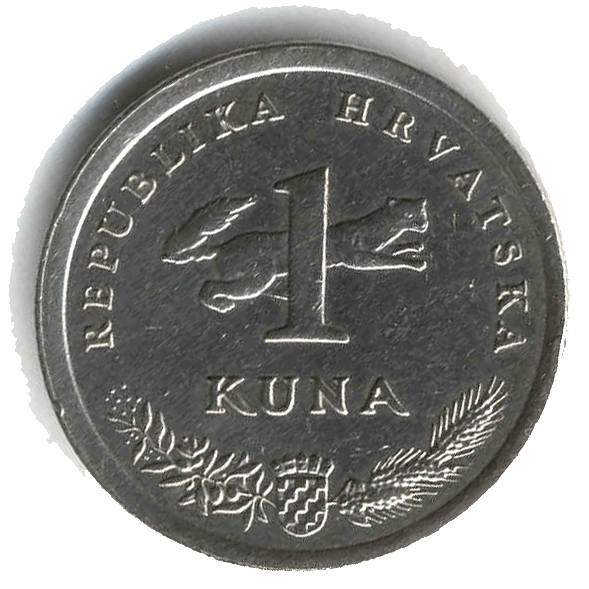 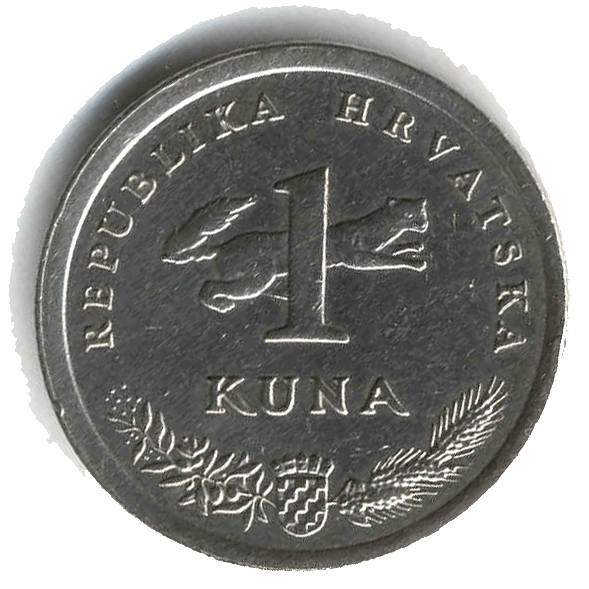 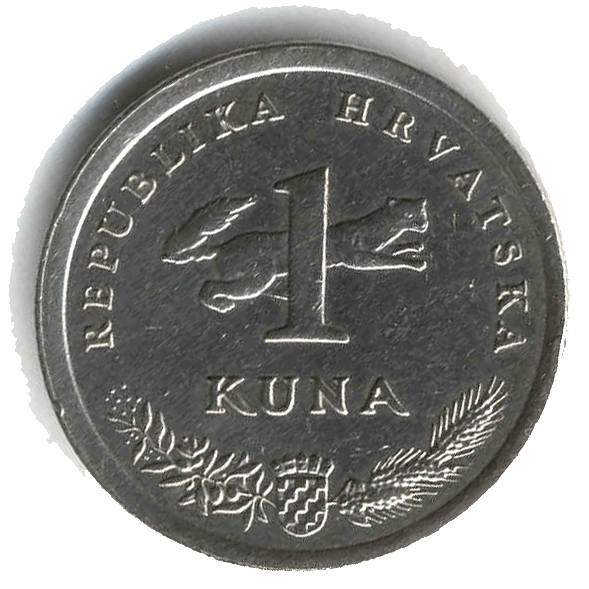 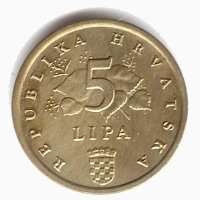 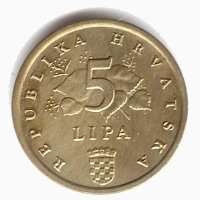 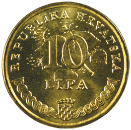 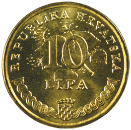 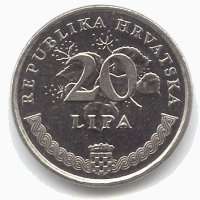 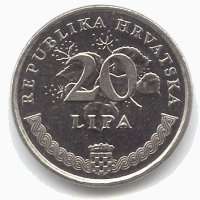 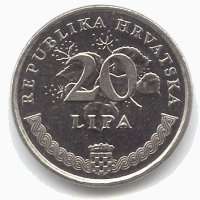 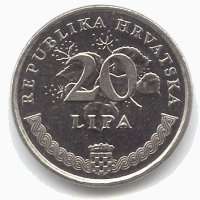 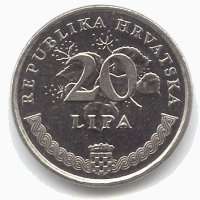 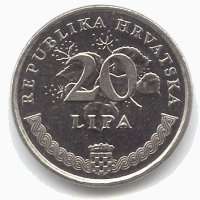 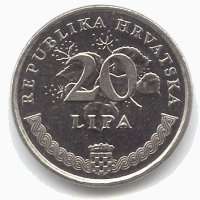 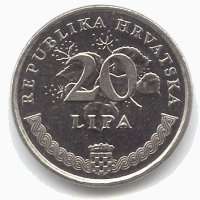 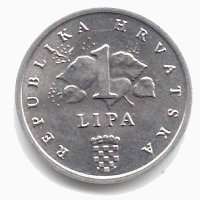 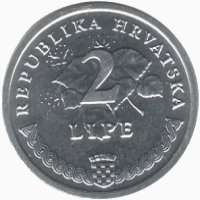 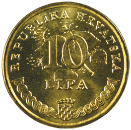 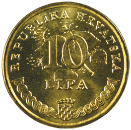 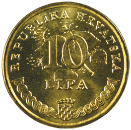 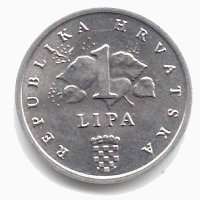 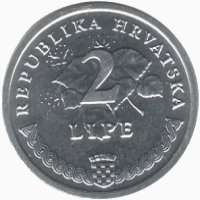 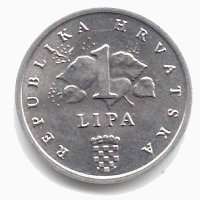 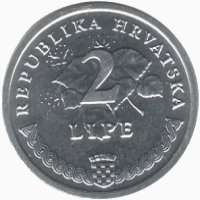 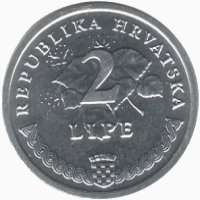 1 kuna i 22 lipe
1 kuna i 35 lipa
1 kuna i 48 lipa
3 kune i 
99 lipa
3 kune i 98 lipa
3 kune i 88 lipa
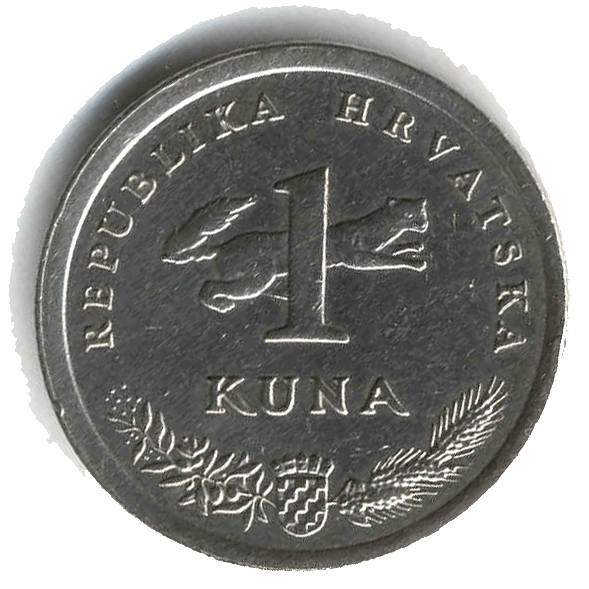 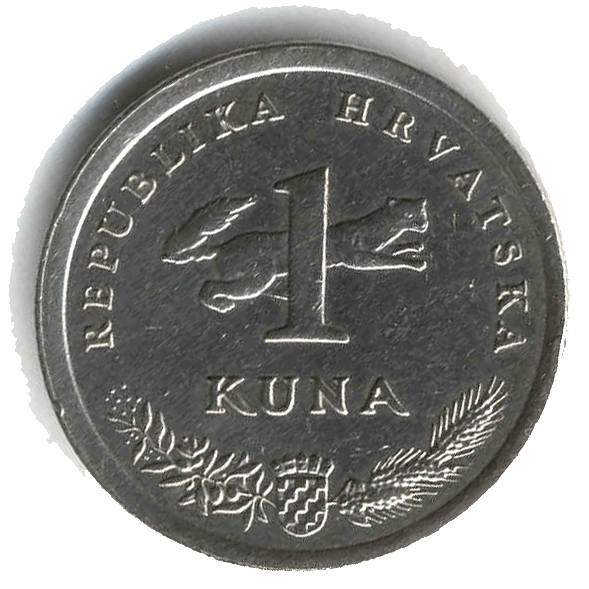 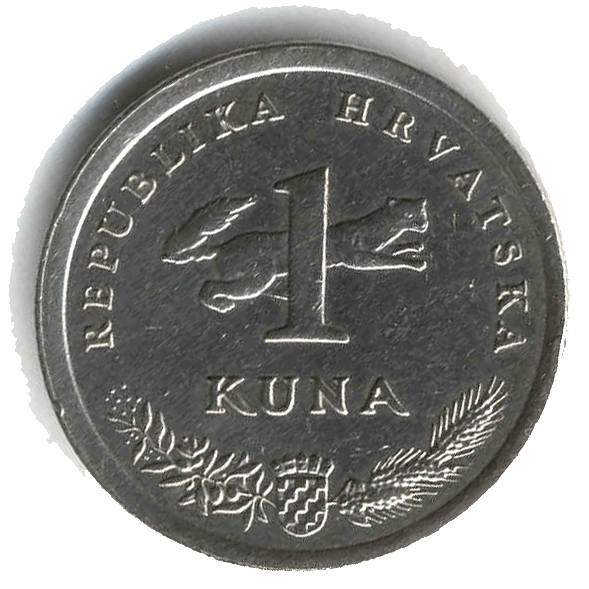 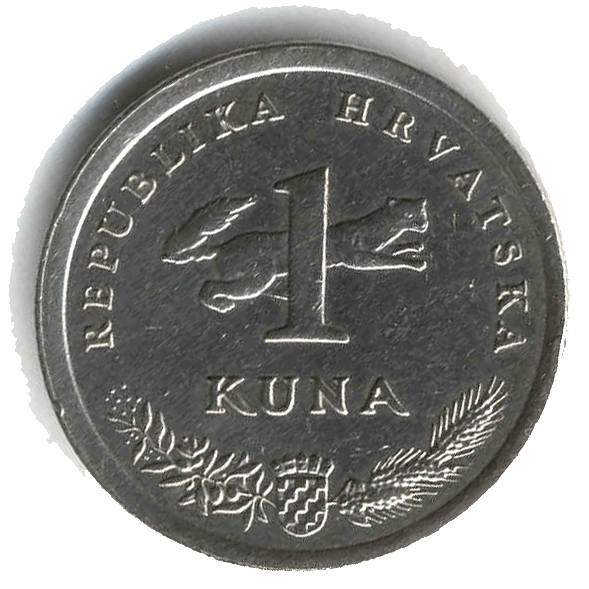 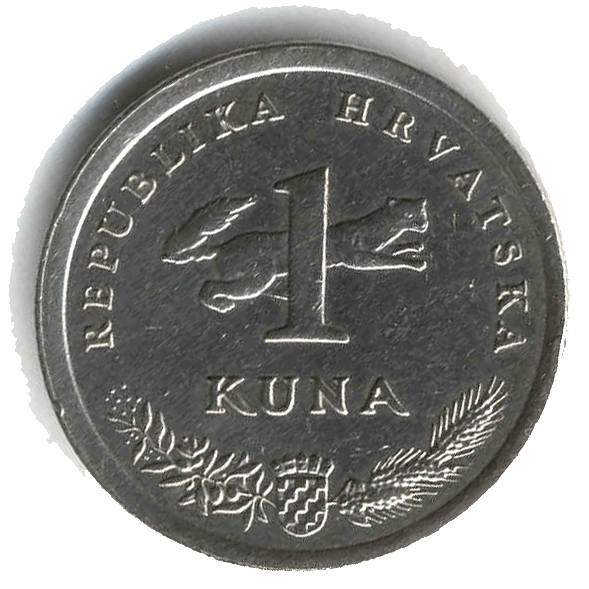 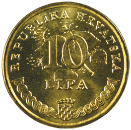 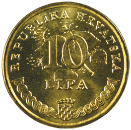 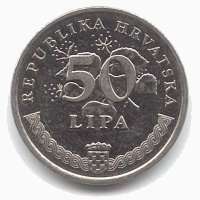 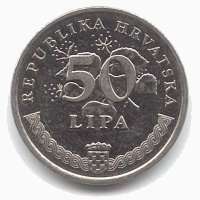 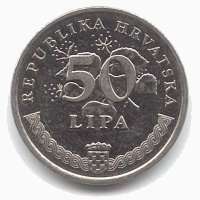 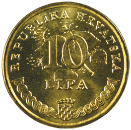 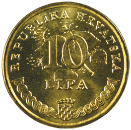 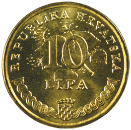 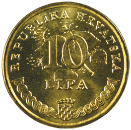 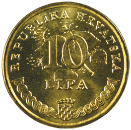 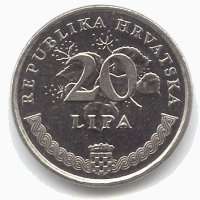 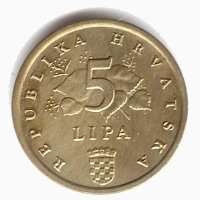 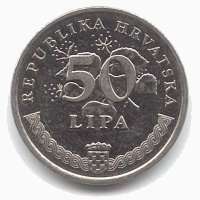 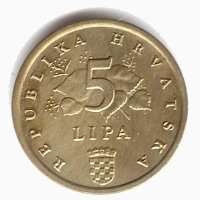 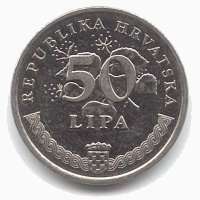 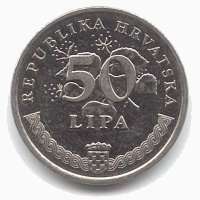 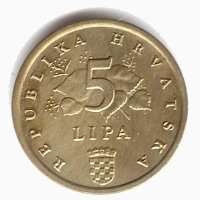 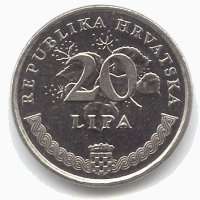 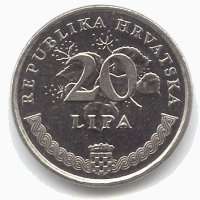 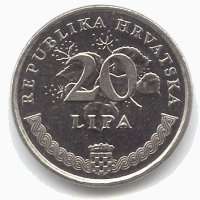 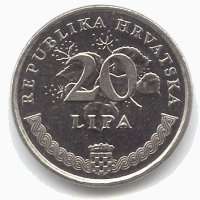 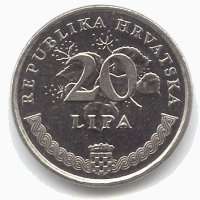 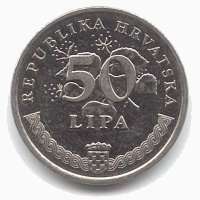 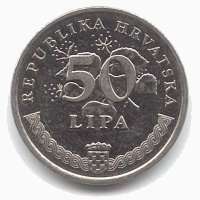 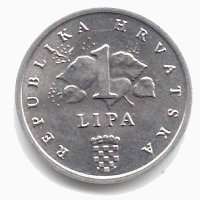 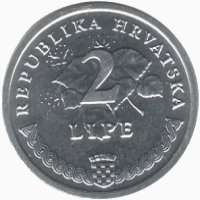 3 kune i 12 lipa
3 kune i 
7 lipa
2 kune i 45 lipa
7 kuna i 95 lipa
7 kuna i 96 lipa
9 kuna i 59 lipa
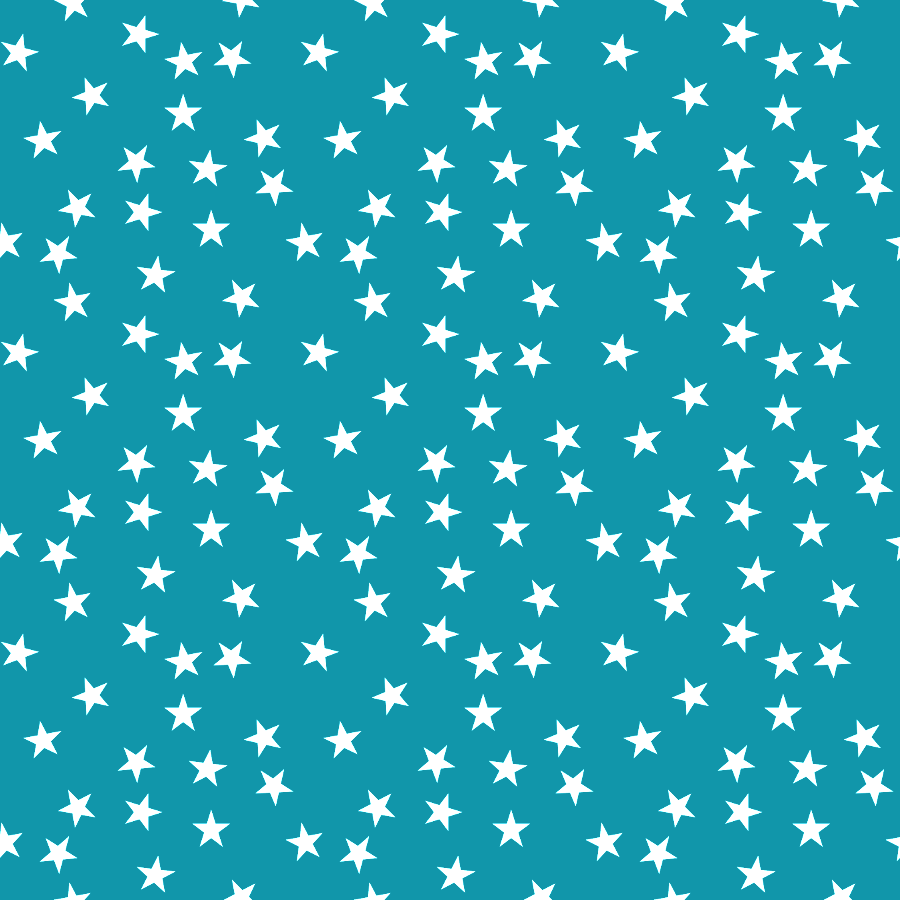 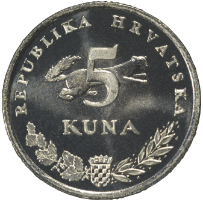 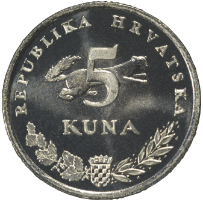 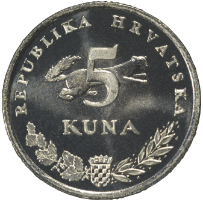 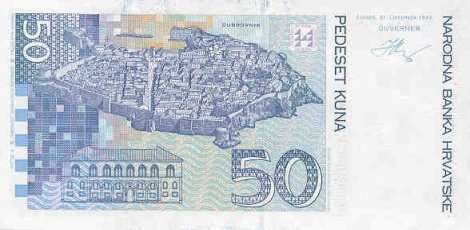 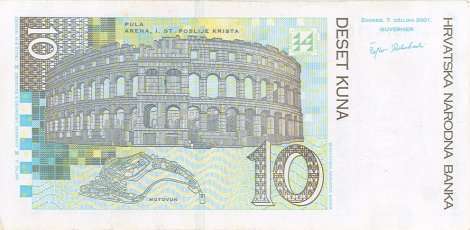 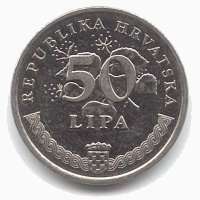 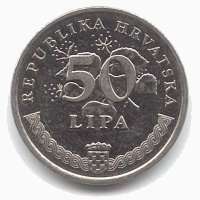 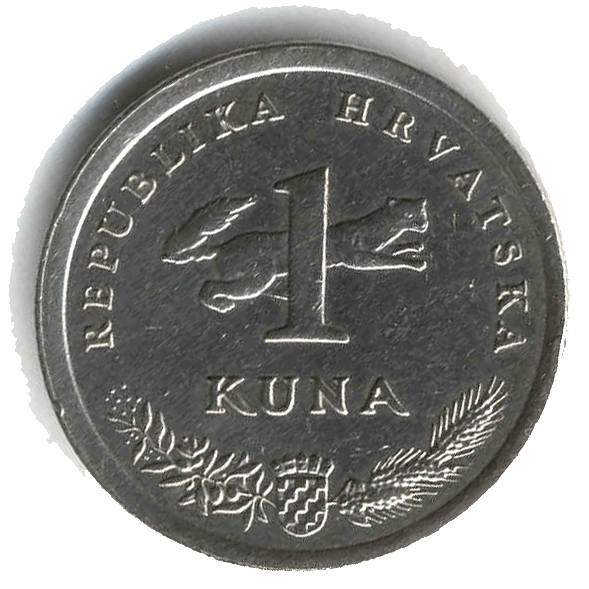 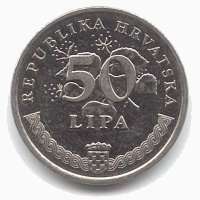 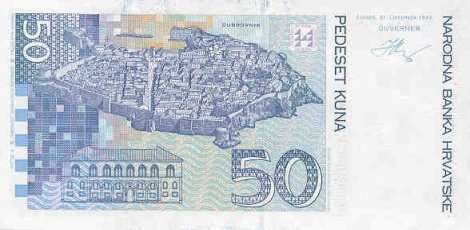 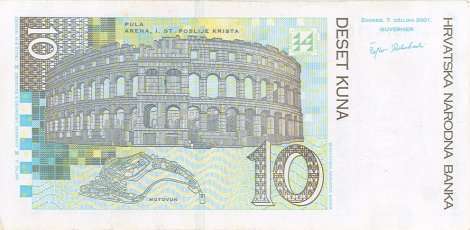 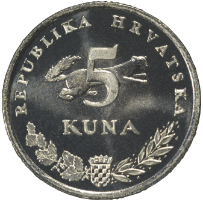 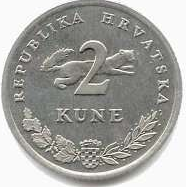 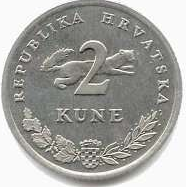 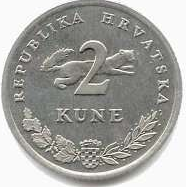 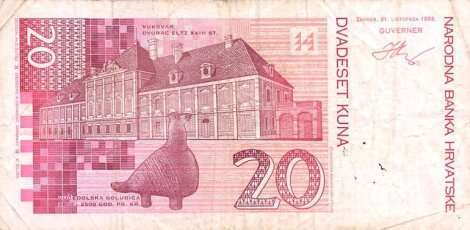 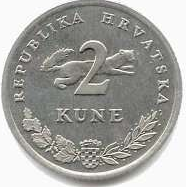 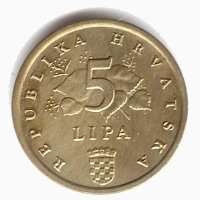 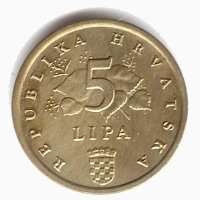 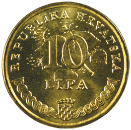 70 kuna i 
50 lipa
81 kuna i 55 lipa
80 kuna i 60 lipa
76 kuna i 35 lipa
89 kuna i 15 lipa
91 kuna i 5 lipa
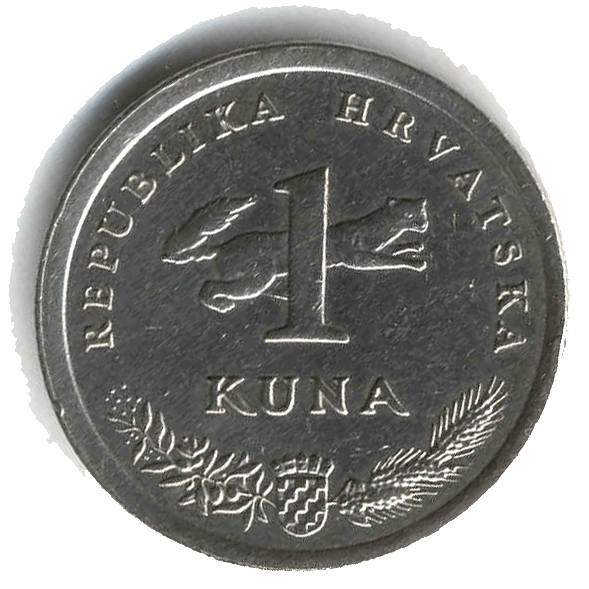 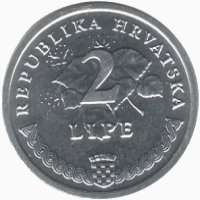 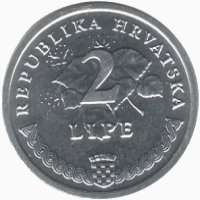 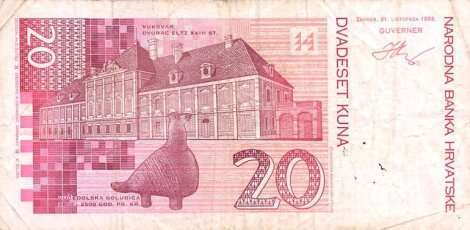 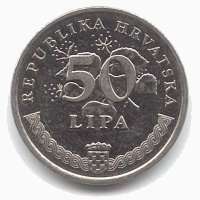 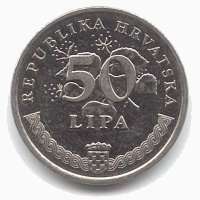 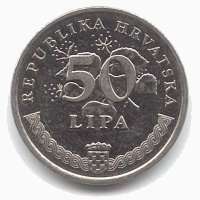 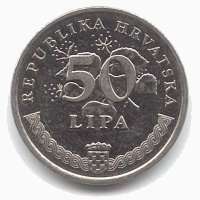 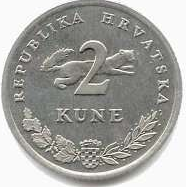 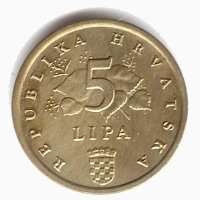 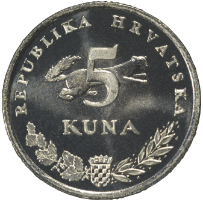 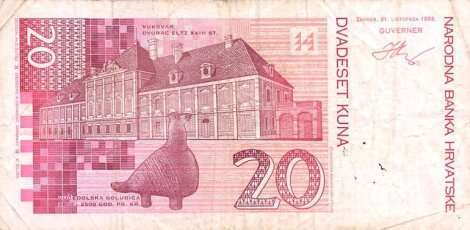 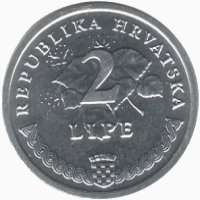 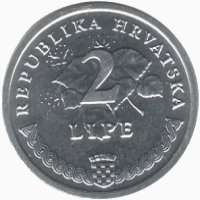 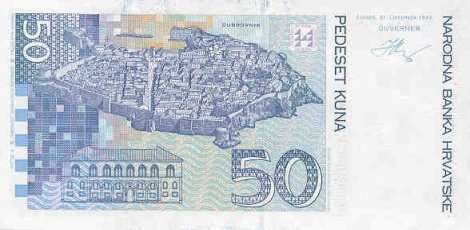 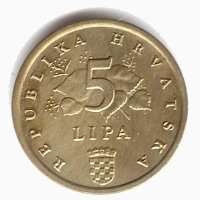 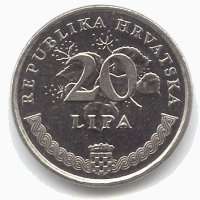 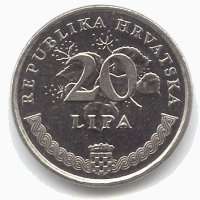 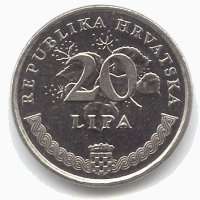 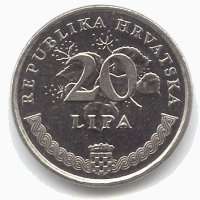 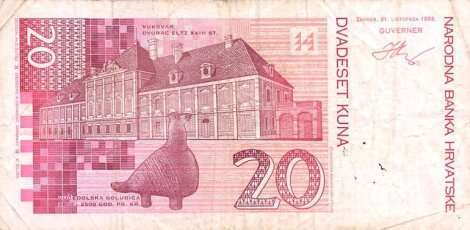 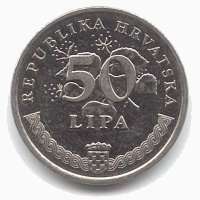 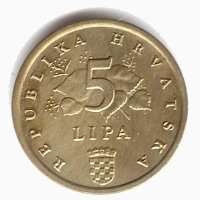 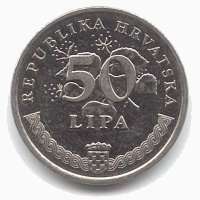 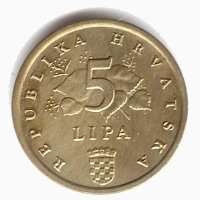 42 kune i 10 lipa
40 kuna i 10 lipa
42 kune i 90 lipa
77 kuna i 14 lipa
70 kuna i 58 lipa
79 kuna i 18 lipa